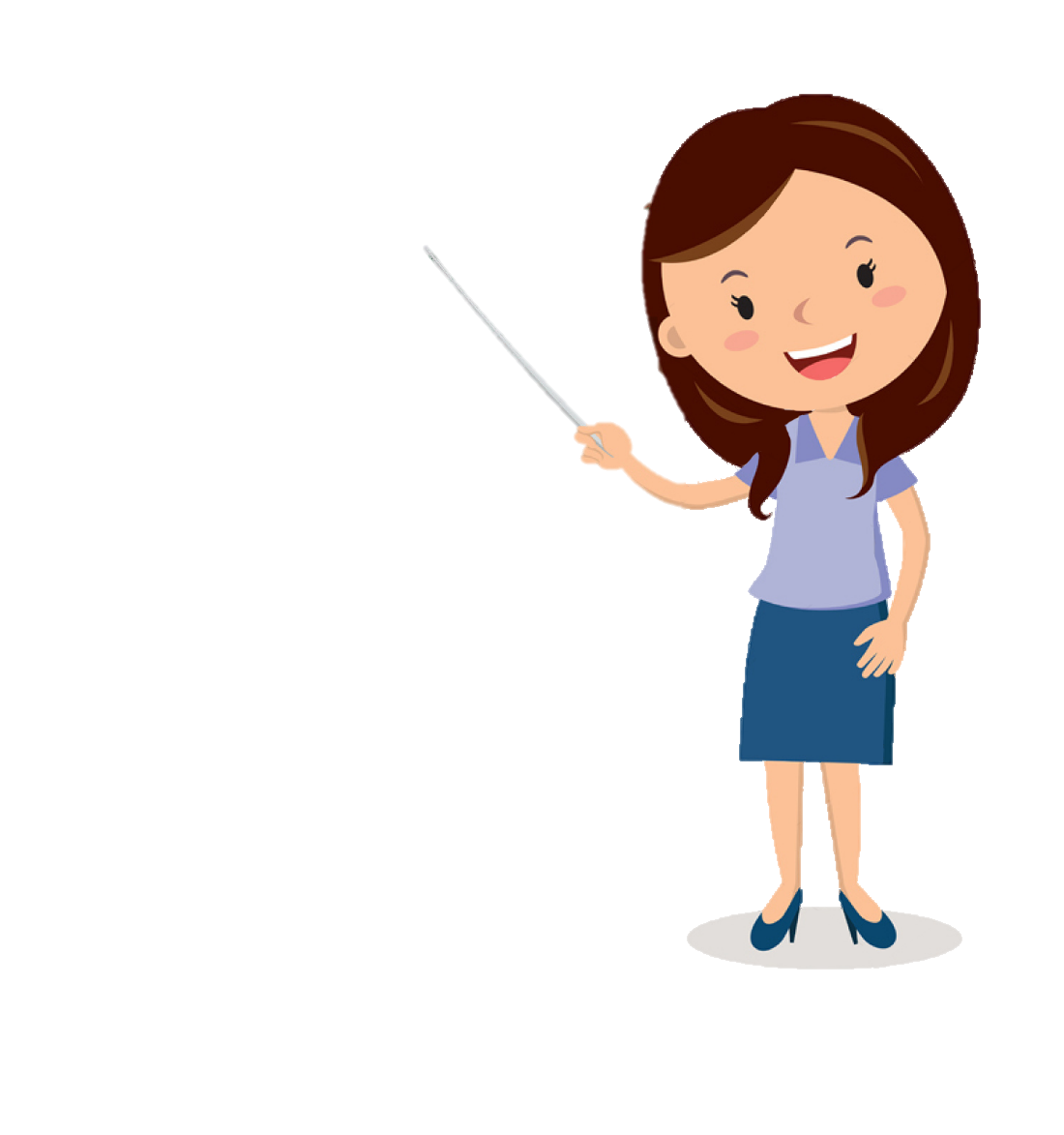 Chào mừng các em
 đến với buổi học
hôm nay!!
Luyện từ và câu
Mở rộng vốn từ
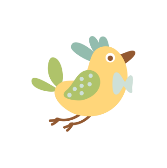 Nhân hậu – Đoàn kết
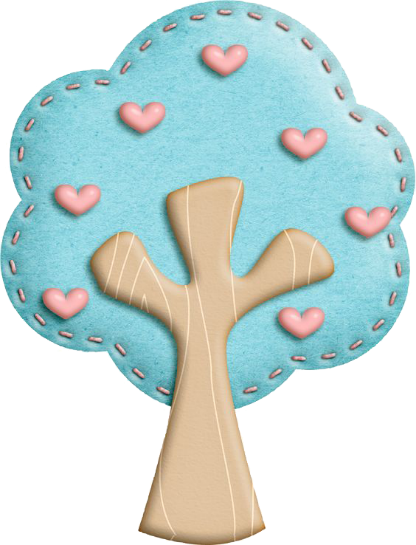 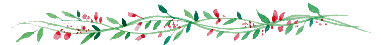 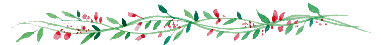 Giáo viên:__________
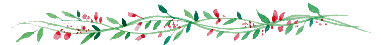 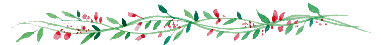 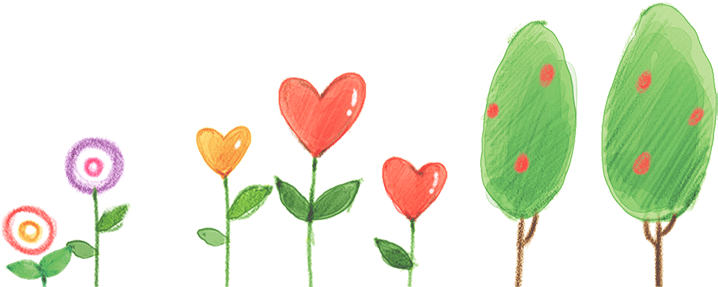 I
H
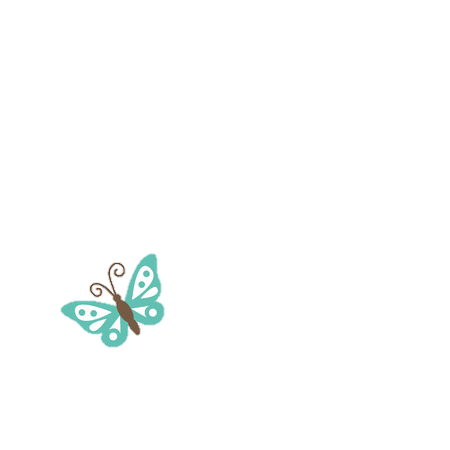 K
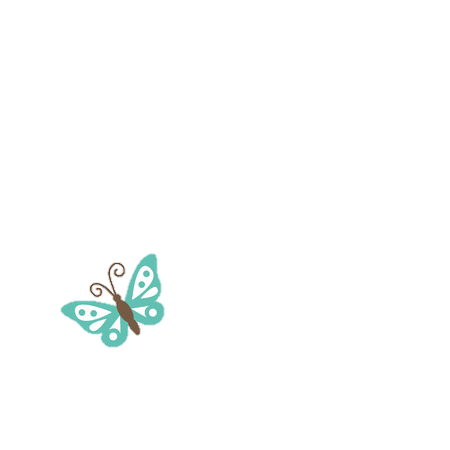 Ộ
G
Ở
đ
n
Hãy chọn trái tim mà em thích!
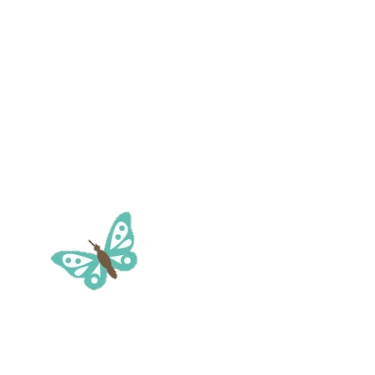 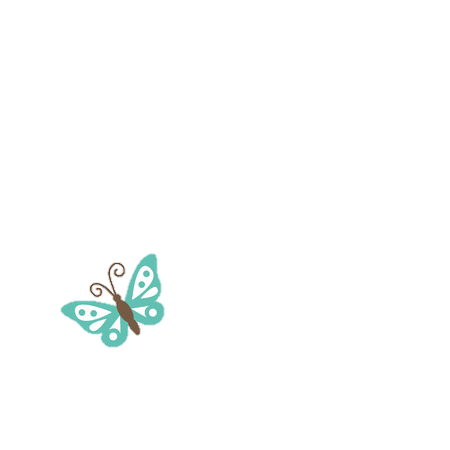 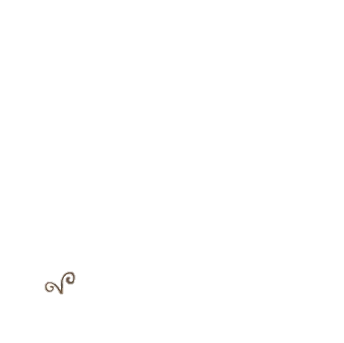 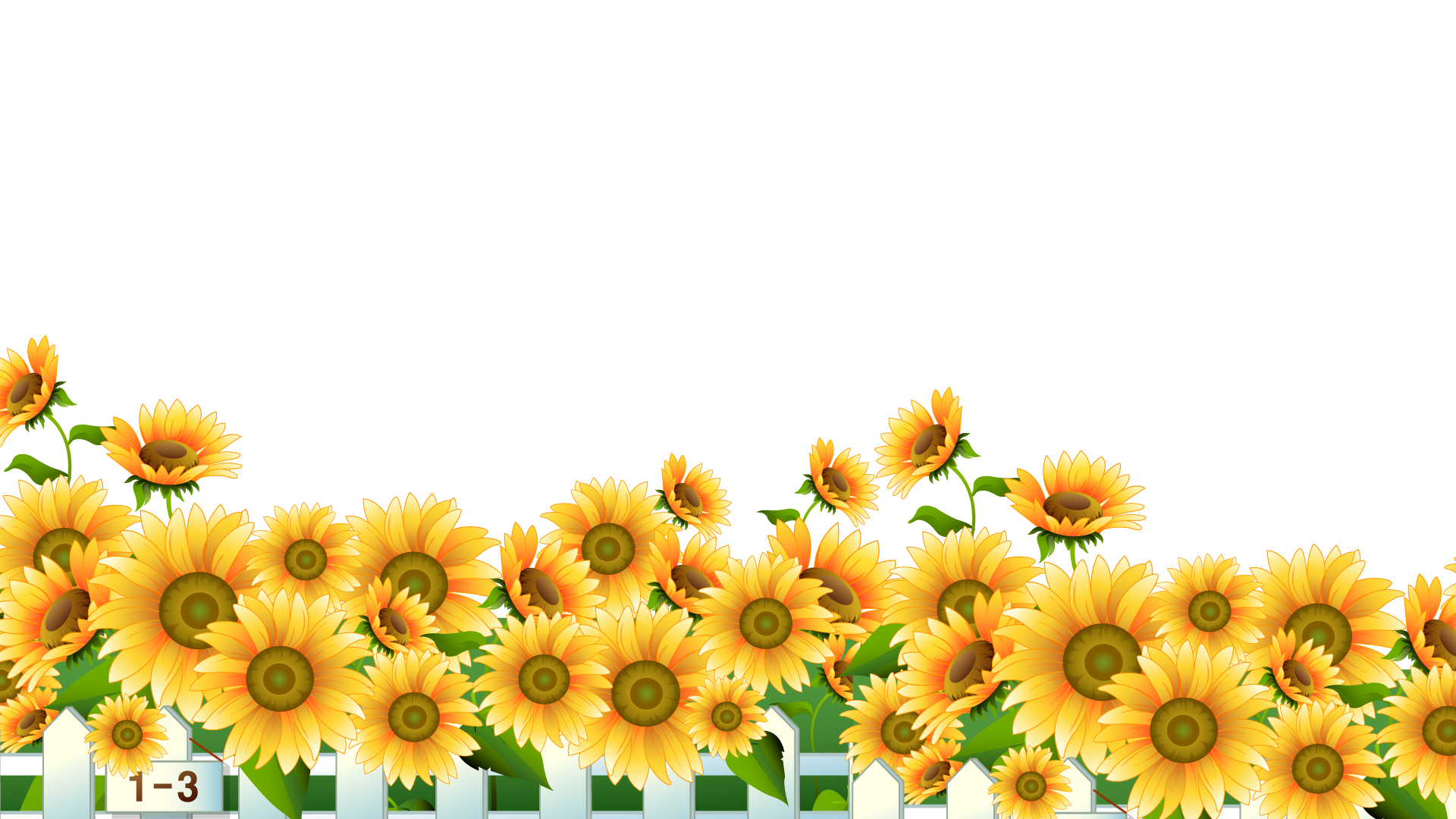 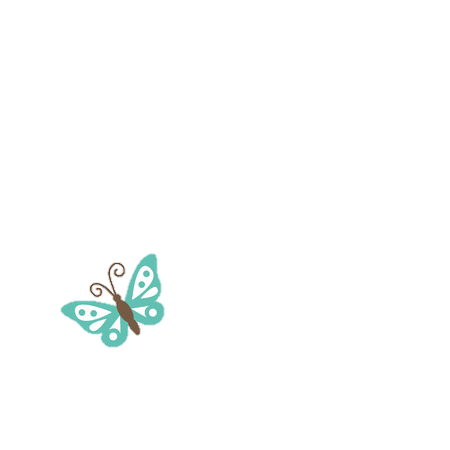 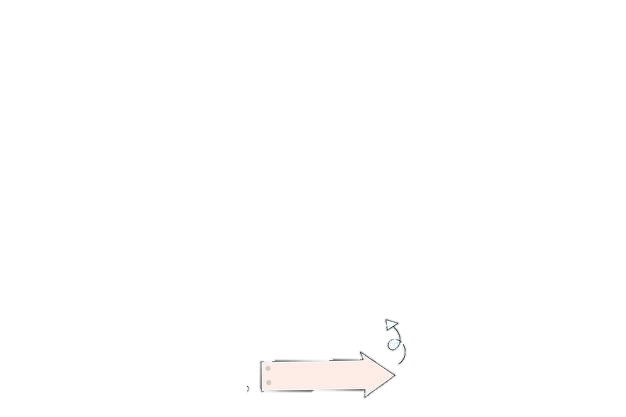 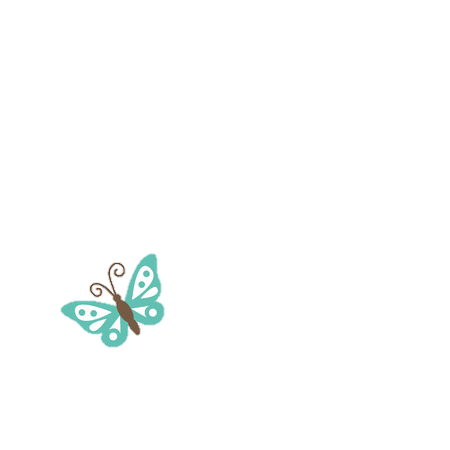 Bài mới
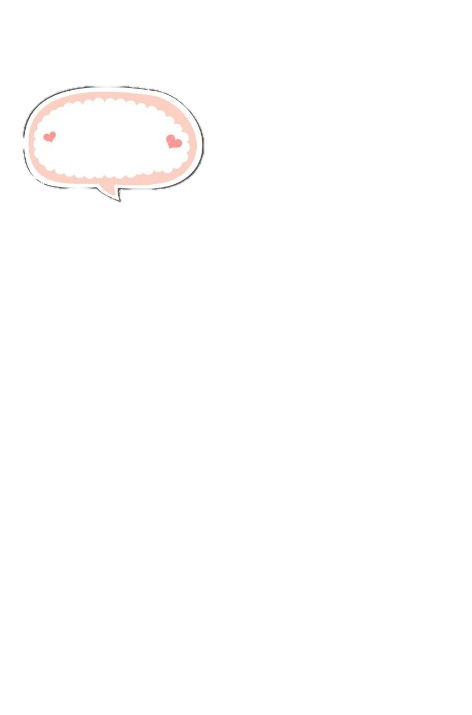 Tìm các tiếng chỉ người trong gia đình mà phần vần có 1 âm?
Câu 1
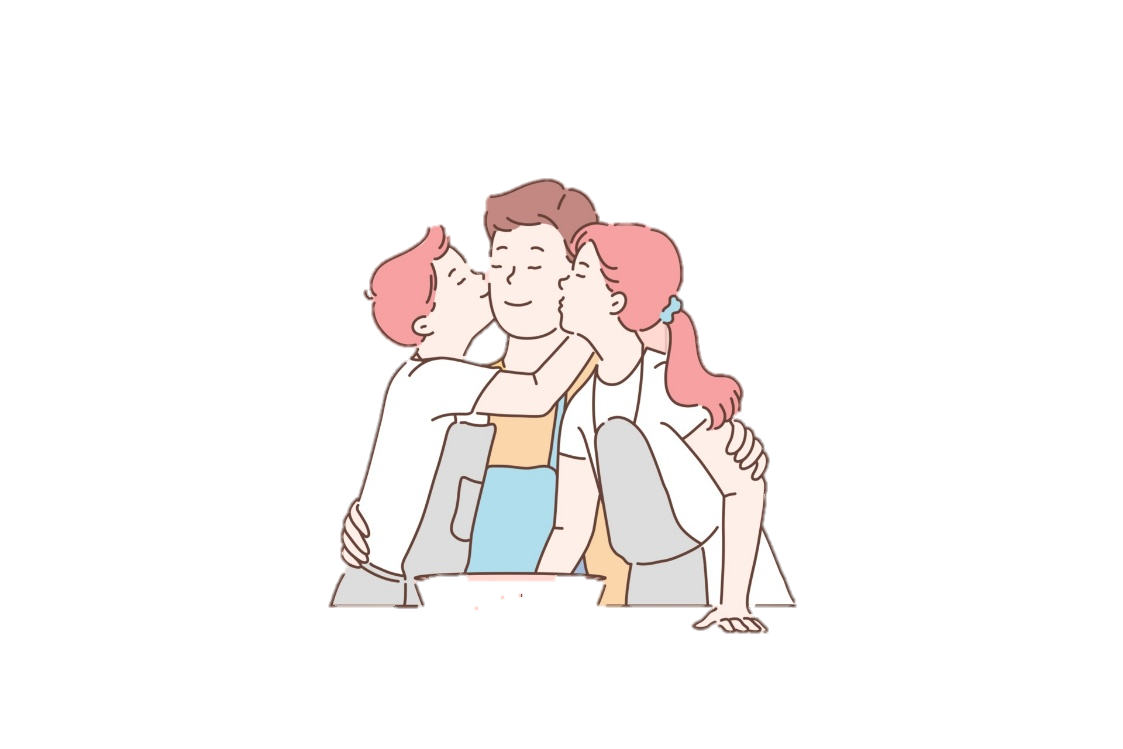 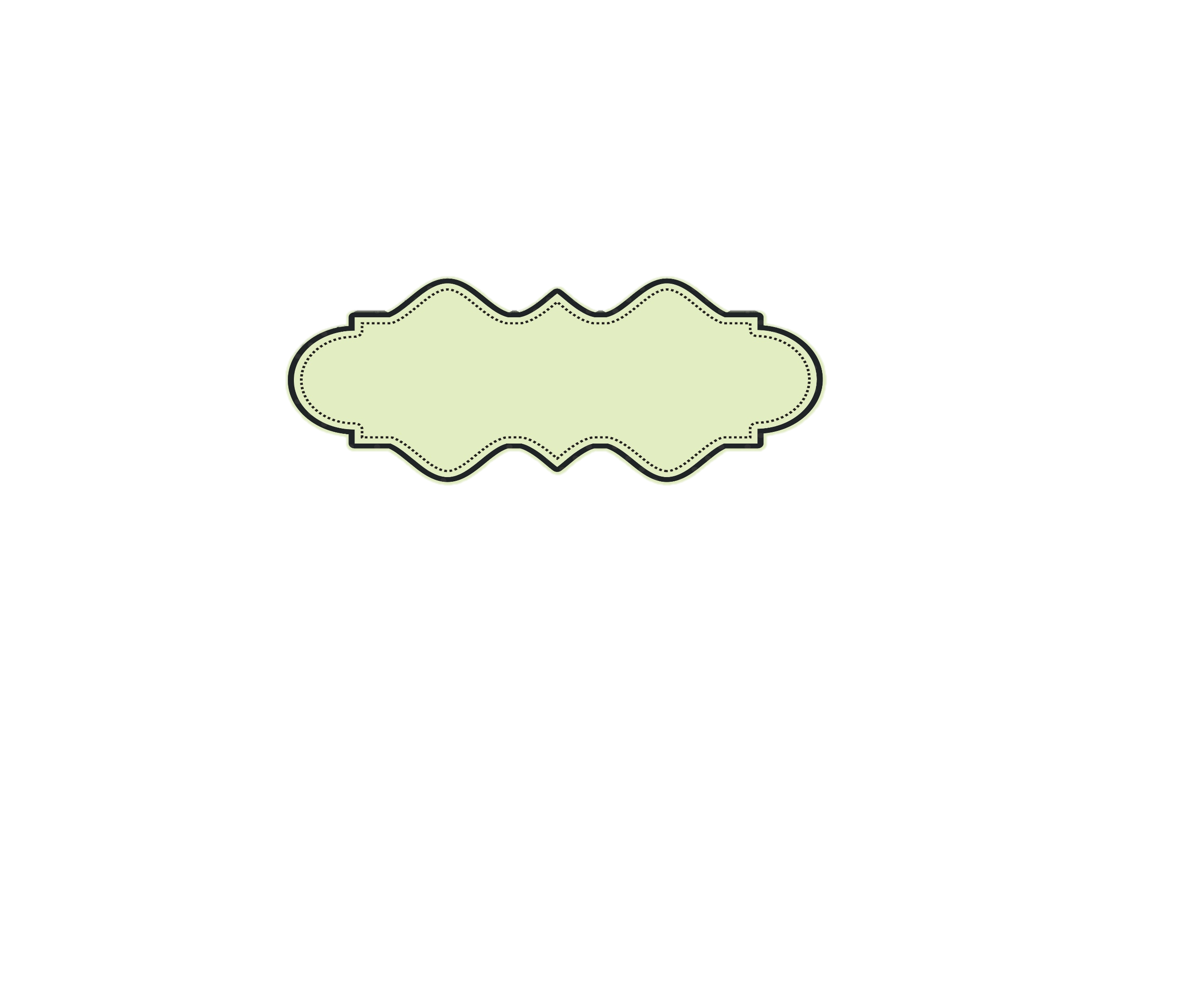 bố, mẹ, cô, 
chú,  dì, cụ, ….
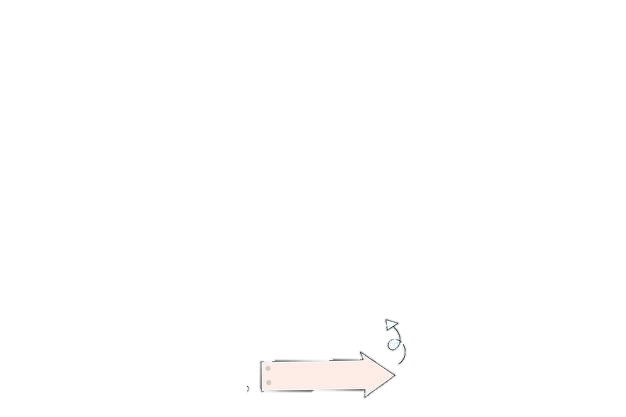 Quay về
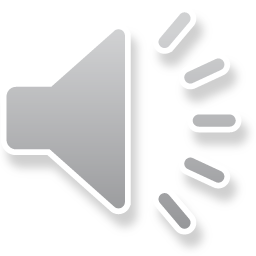 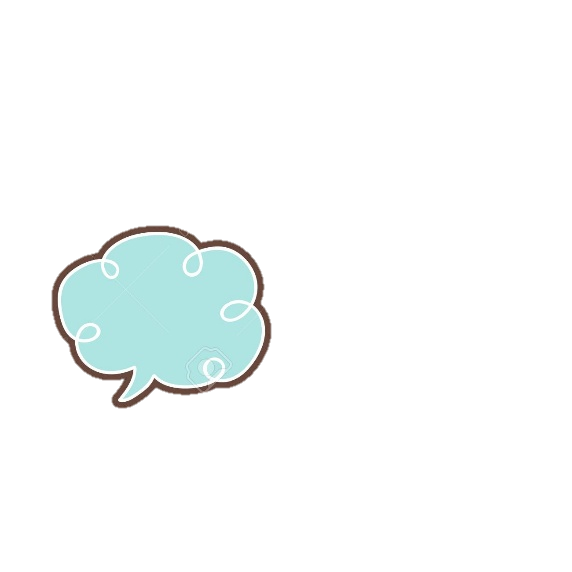 Tìm các tiếng chỉ người trong gia đình mà phần vần có 2 âm?
Câu 2
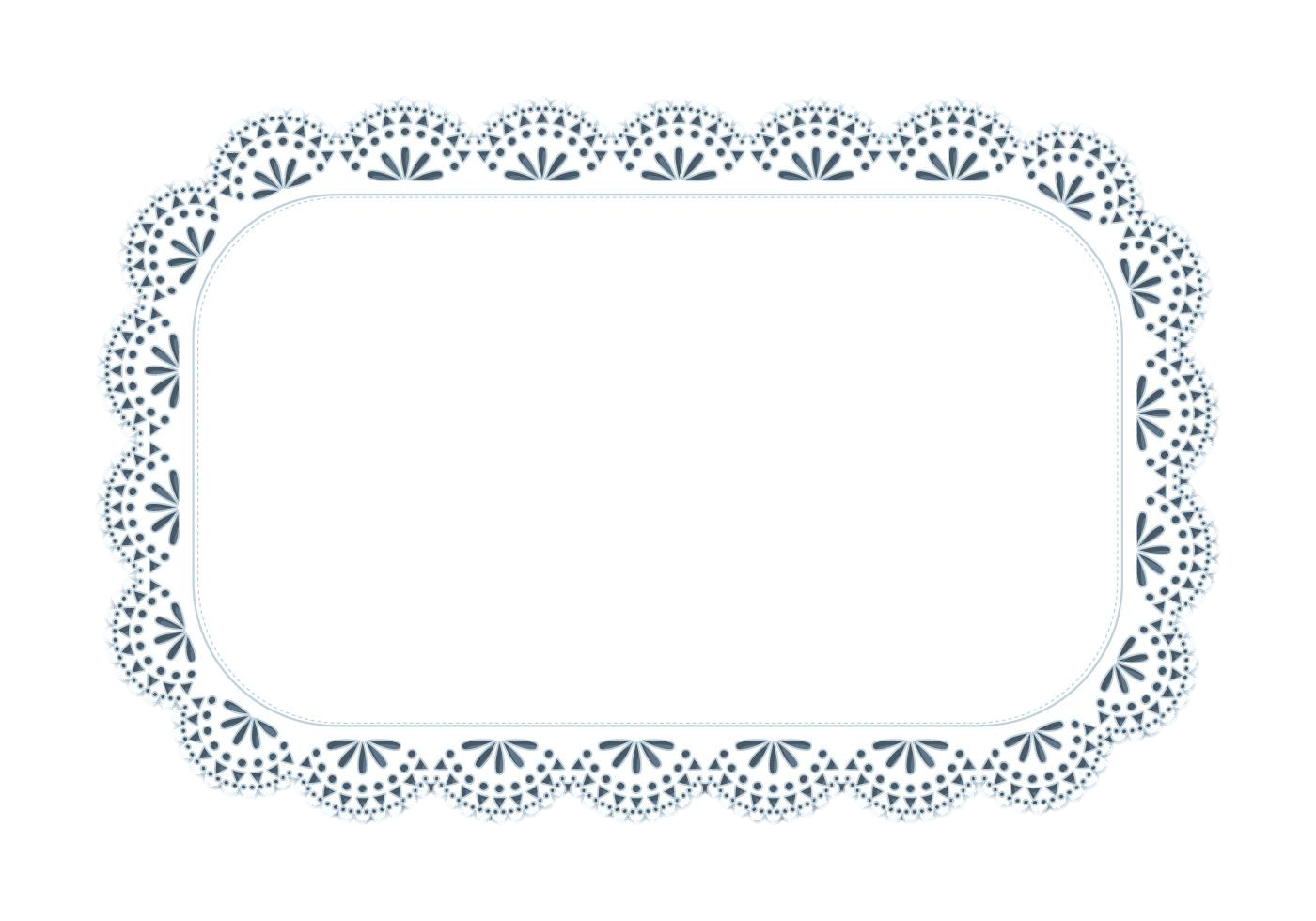 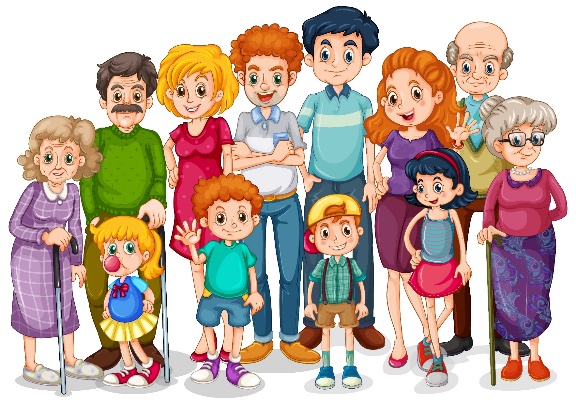 bác, thím, anh, 
em, ông, cậu, …
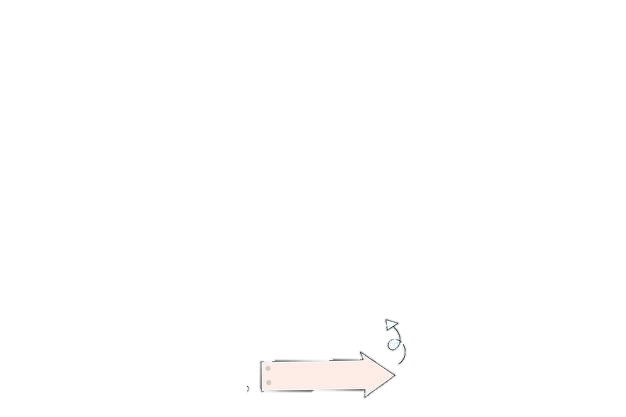 Quay về
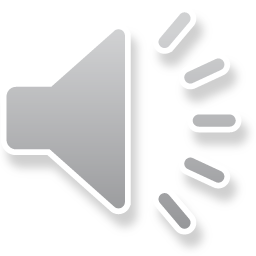 Mở rộng vốn từ
Nhân hậu
Đoàn kết
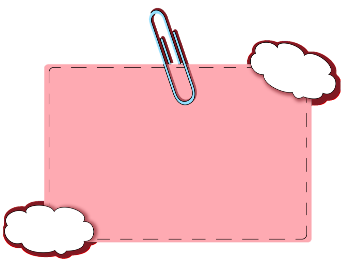 Bài 1
a
d
c
b
Trái nghĩa với đùm bọc hoặc giúp đỡ
Trái nghĩa với nhân hậu 
hoặc yêu thương
Thể hiện lòng nhân hậu, 
tình cảm yêu thương đồng loại
Thể hiện tinh thần đùm bọc, giúp đỡ đồng loại
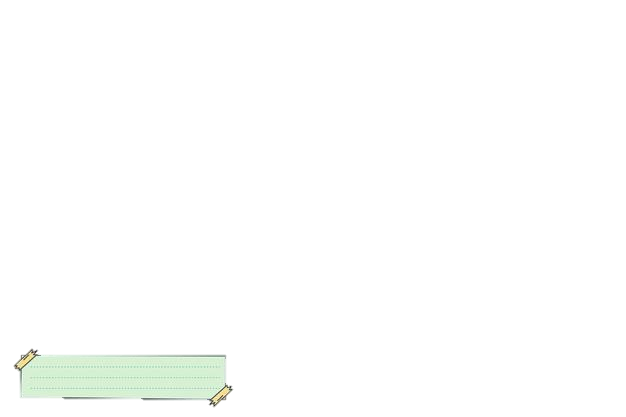 Tìm từ ngữ:
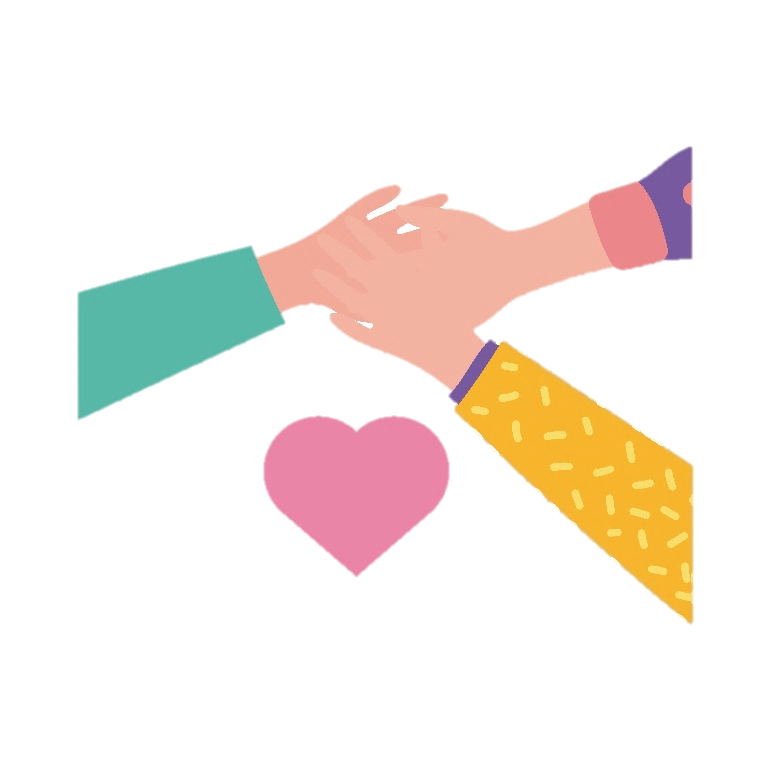 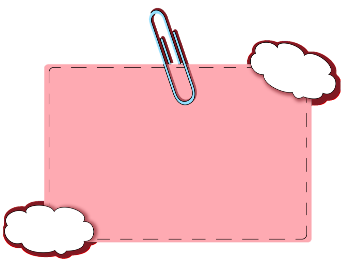 Bài 1
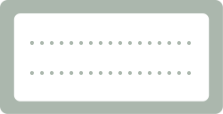 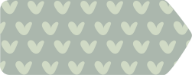 a) Một số từ ngữ thể hiện lòng nhân hậu, tình cảm yêu thương đồng loại
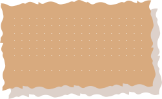 tình thương mến
tha thứ
lòng nhân ái
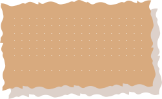 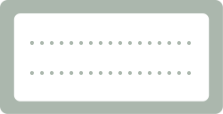 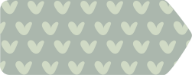 tình thân ái
xót thương
độ lượng
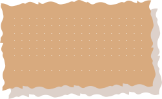 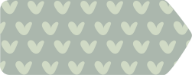 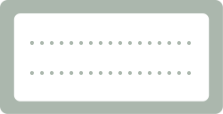 yêu quý
lòng vị tha
đau xót
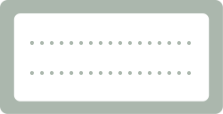 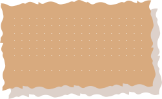 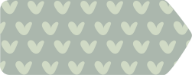 thông cảm
bao dung
đồng cảm
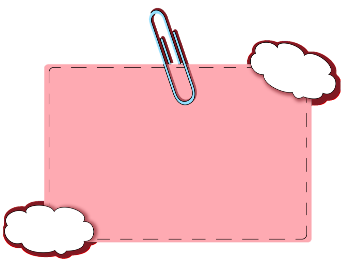 Bài 1
b) Một số từ ngữ trái nghĩa với nhân hậu hoặc yêu thương:
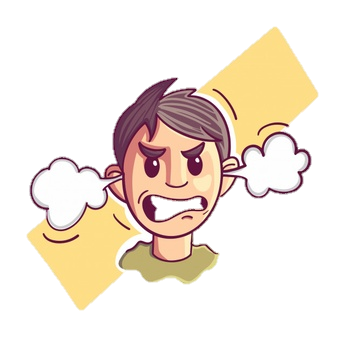 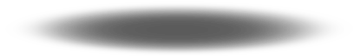 hung ác
nanh ác
tàn ác
cay độc
ác nghiệt
hung dữ
dữ tợn
dữ dằn
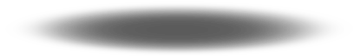 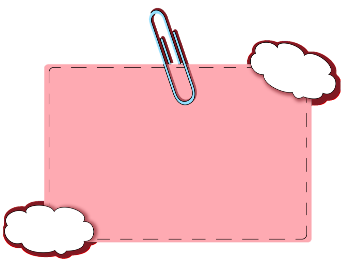 hỗ trợ
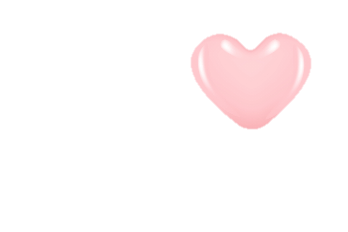 bênh vực
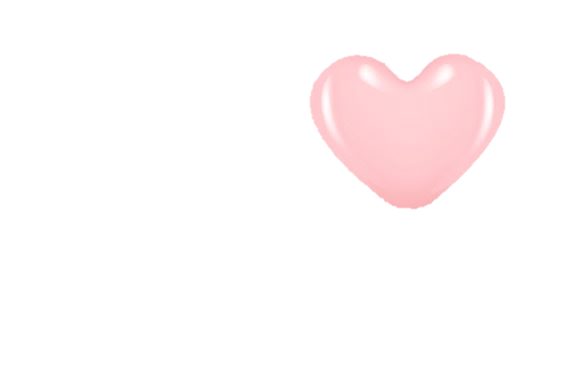 cứu giúp
Bài 1
c) Một số từ ngữ thể hiện tinh thần đùm bọc, giúp đỡ đồng loại:
ủng hộ
cứu trơï
bảo vệ
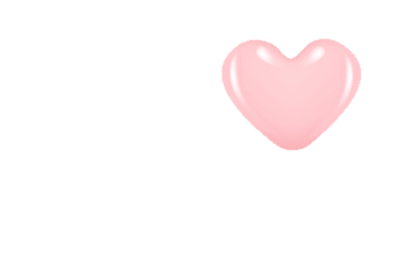 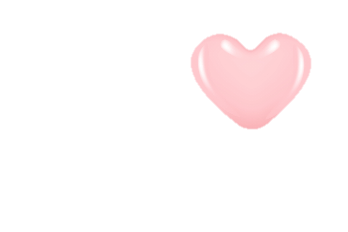 che chắn
che chở
nâng đỡ
che đỡ
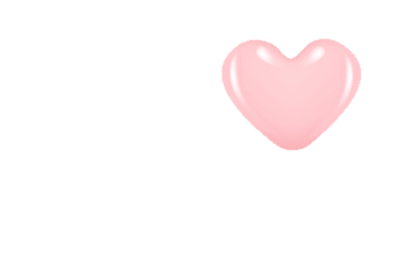 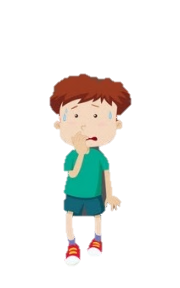 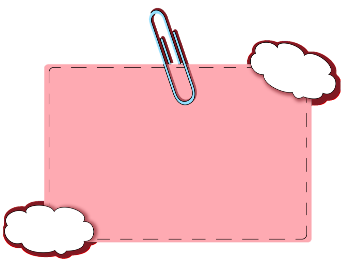 ăn hiếp
Bài 1
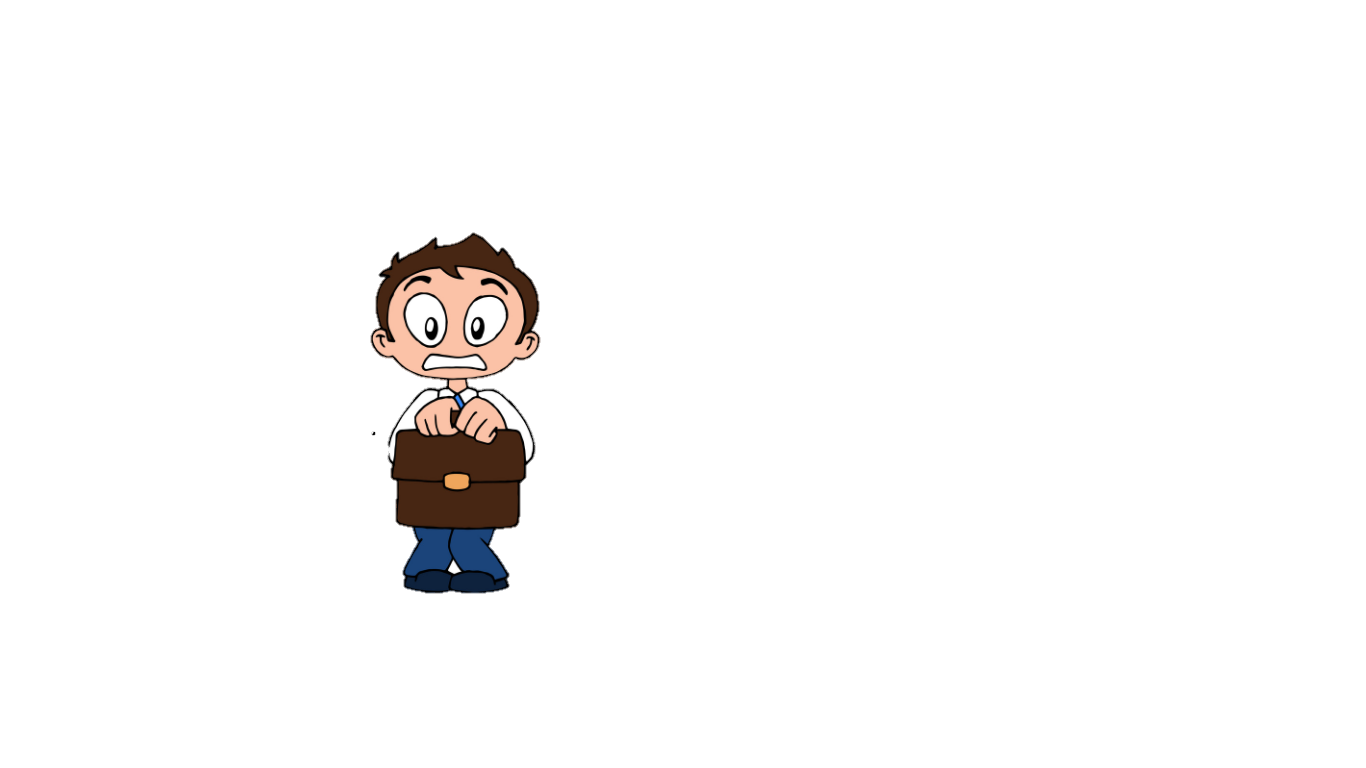 d) Một số từ trái nghĩa với đùm bọc hoặc giúp đỡ:
hà hiếp
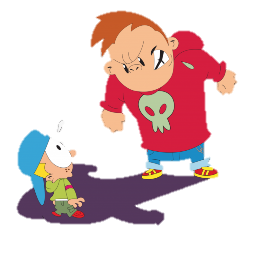 bắt nạt
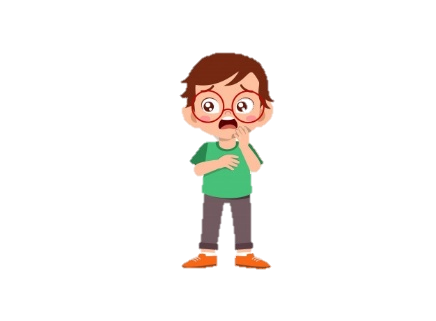 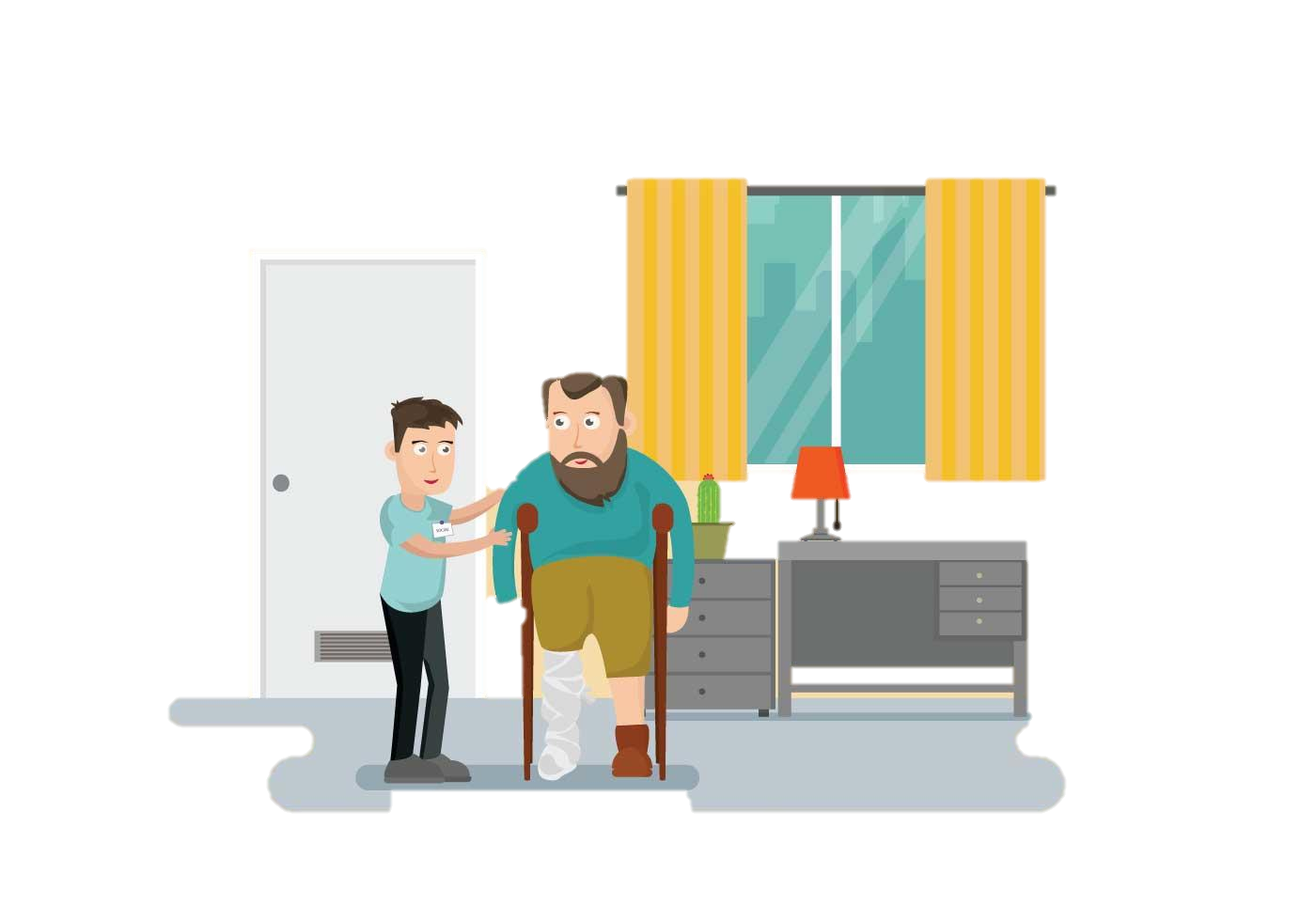 hành hạ
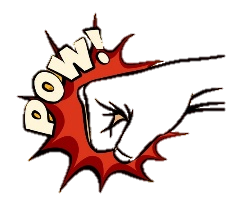 đánh đập
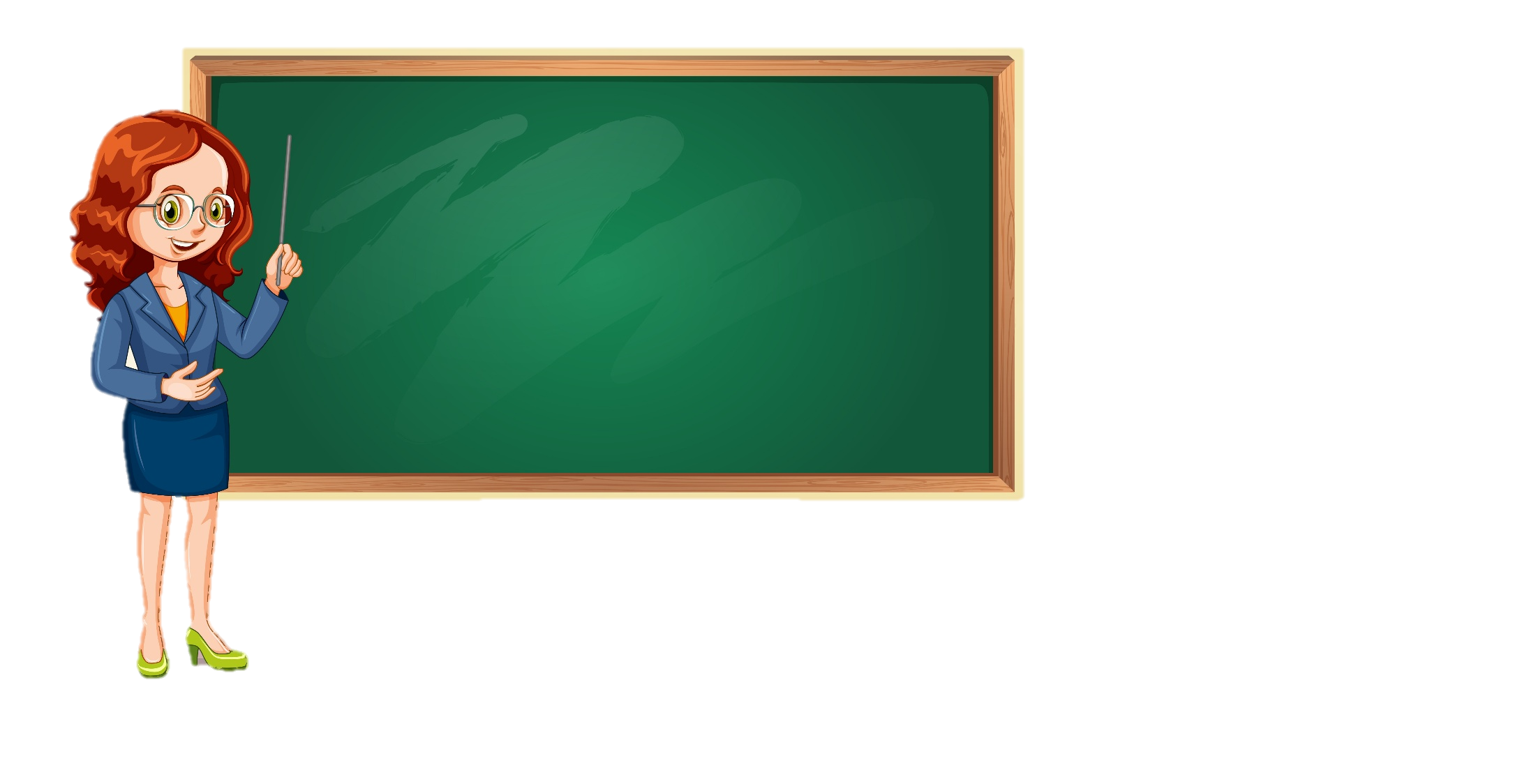 Cho các từ ngữ sau:
   nhân dân, nhân hậu,       nhân ái, công nhân, nhân loại, nhân đức,  nhân từ, nhân tài
Bài 2
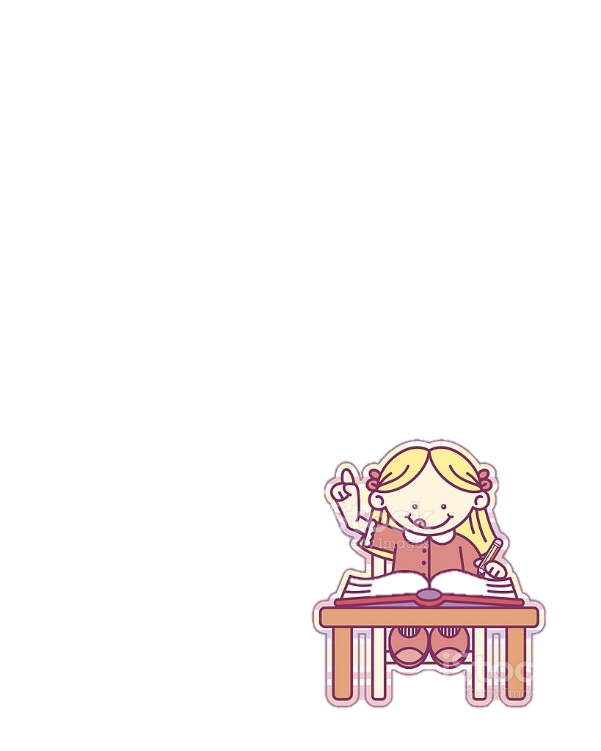 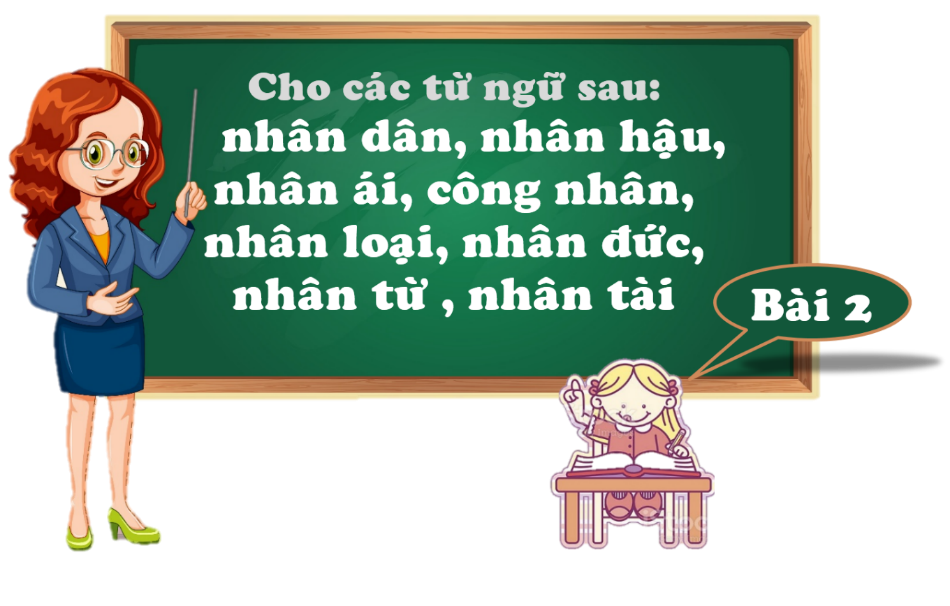 Hãy cho biết:
Từ ngữ nào tiếng nhân có nghĩa là người?
Từ ngữ nào tiếng nhân có nghĩa là lòng thương người?
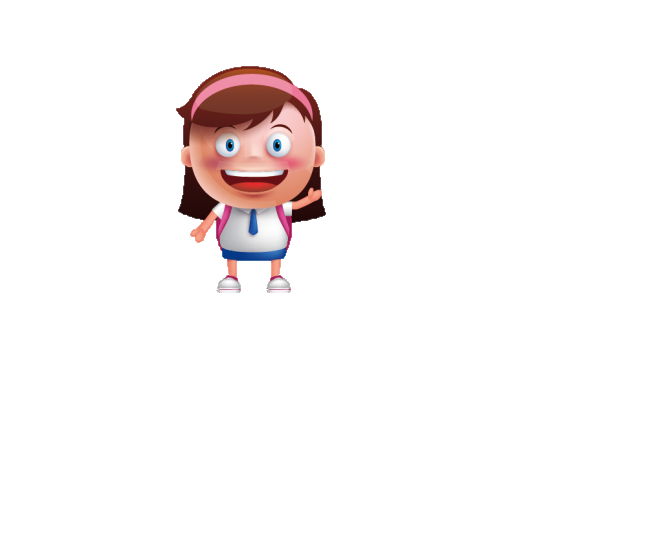 công nhân
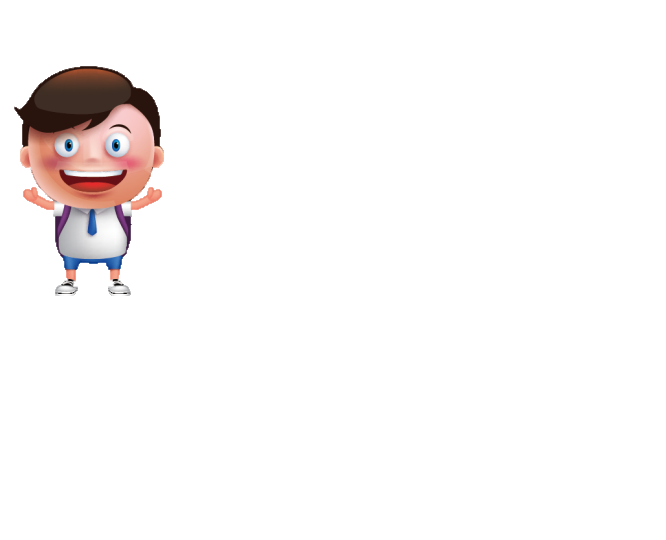 nhân dân
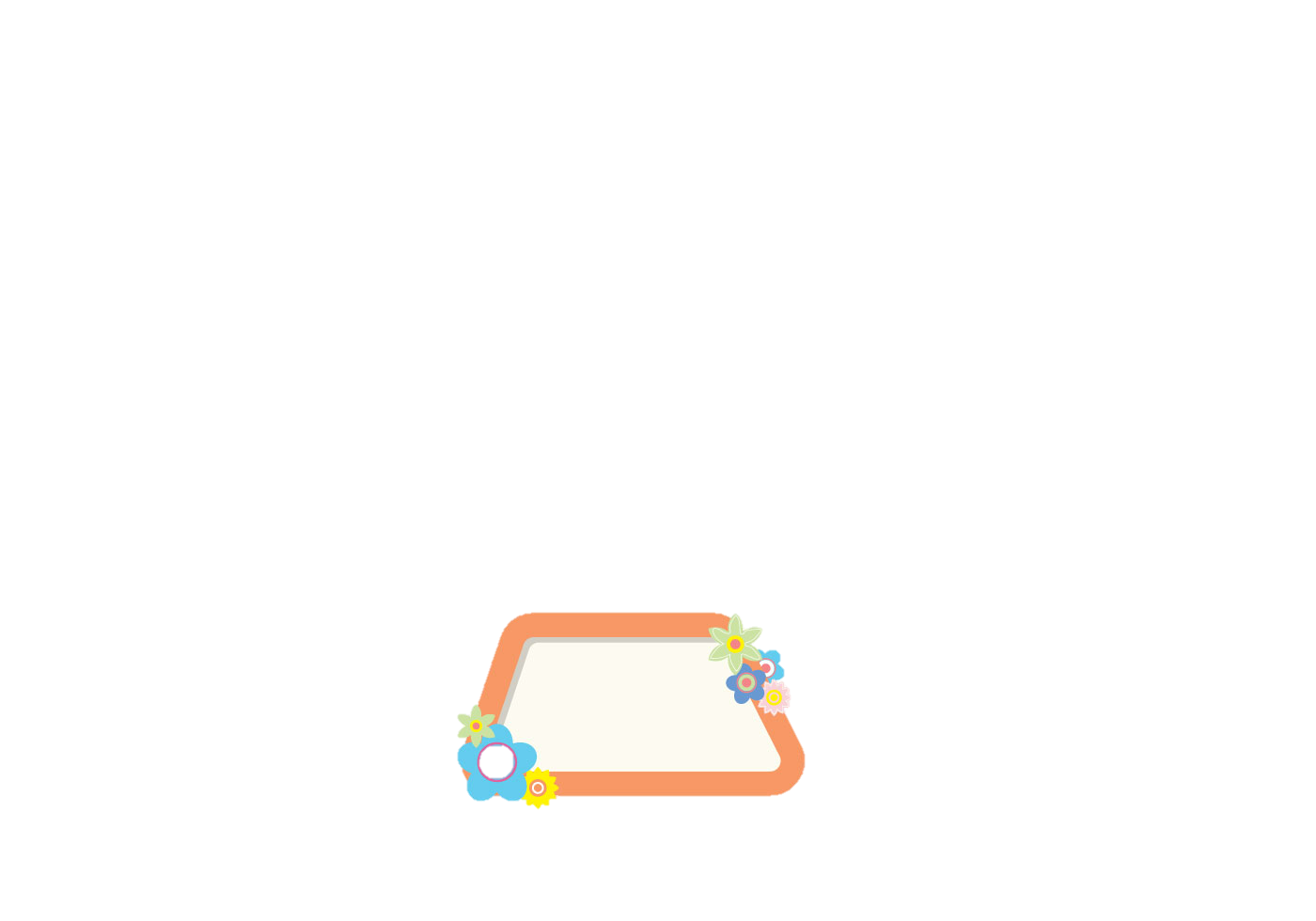 Từ có tiếng nhân có nghĩa là người:
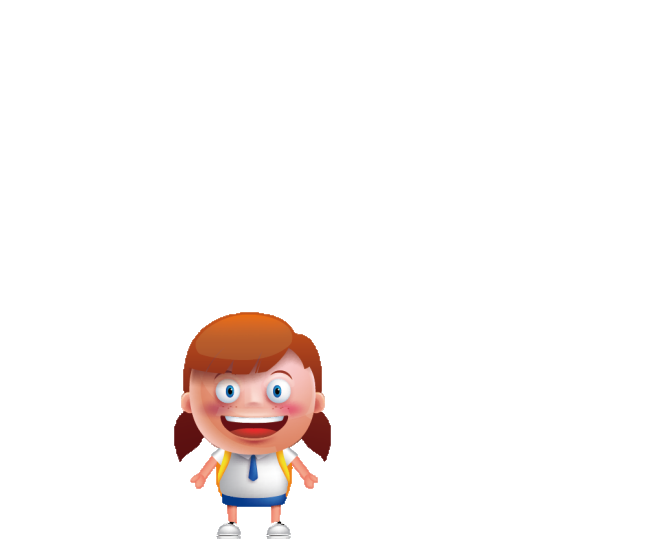 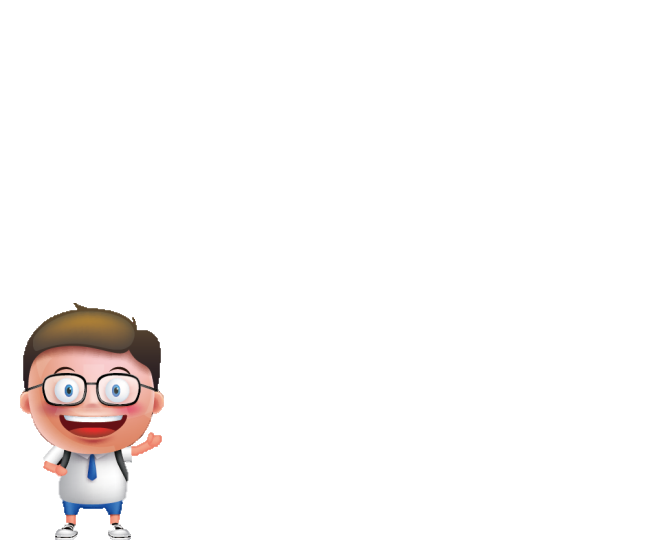 nhân tài
nhân loại
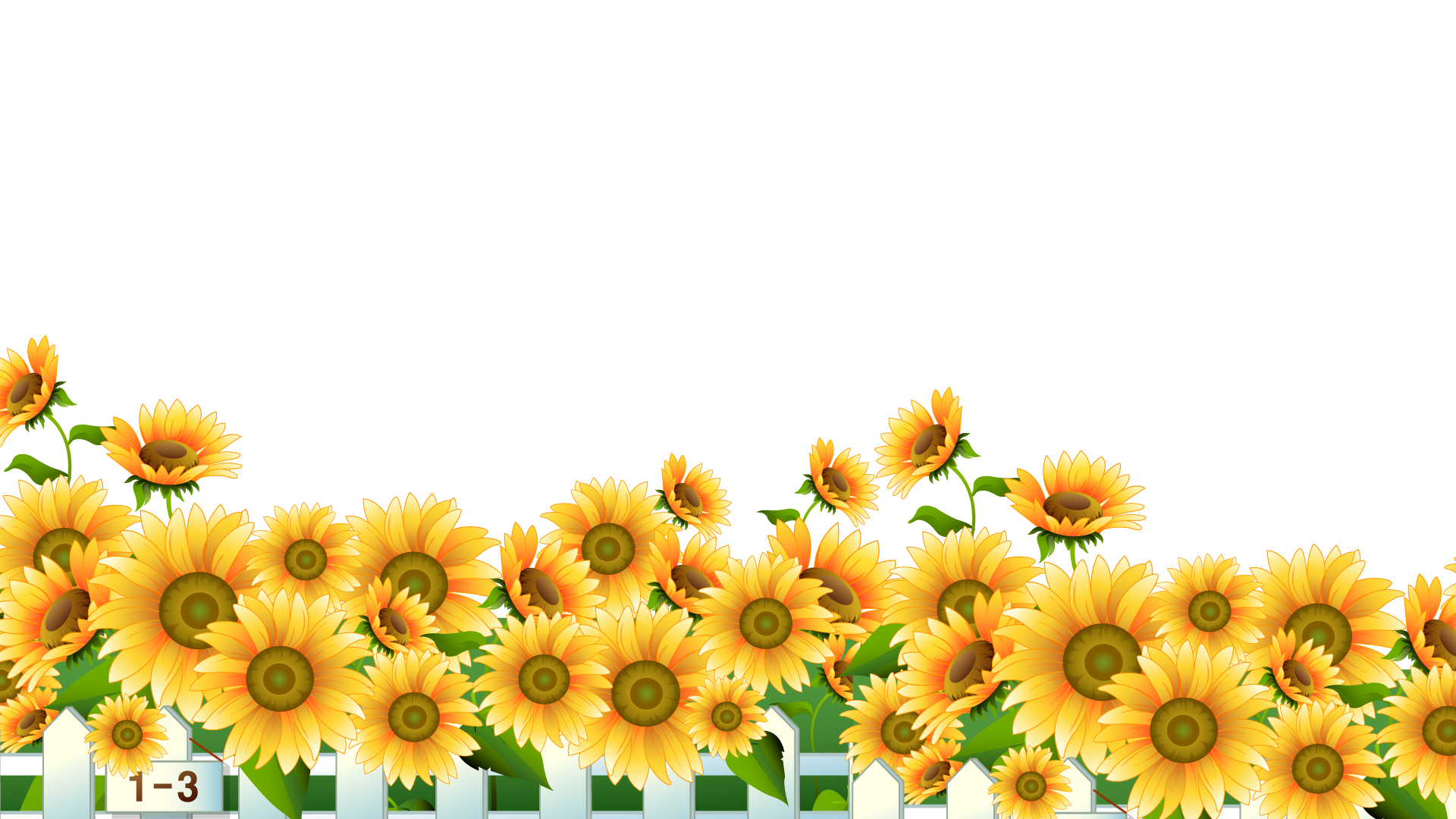 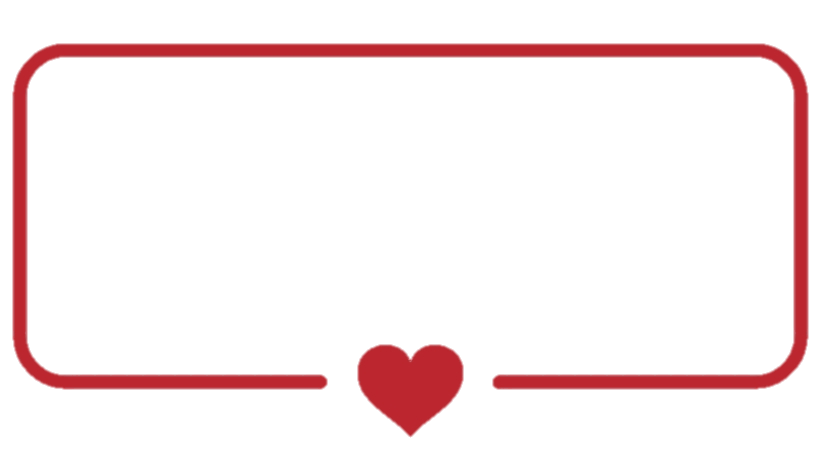 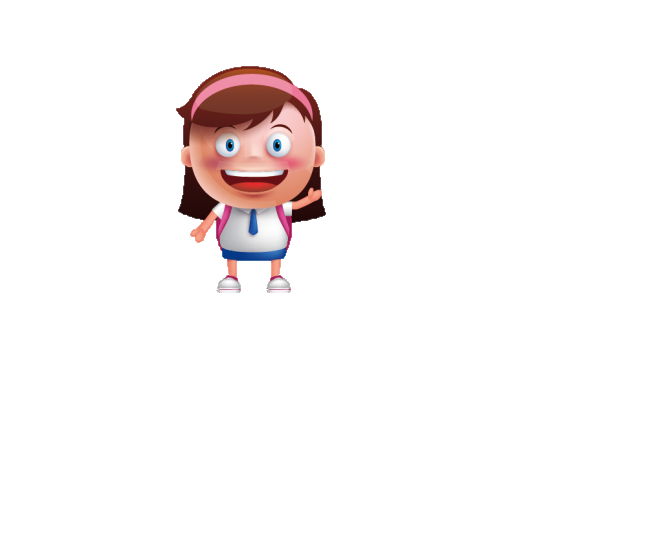 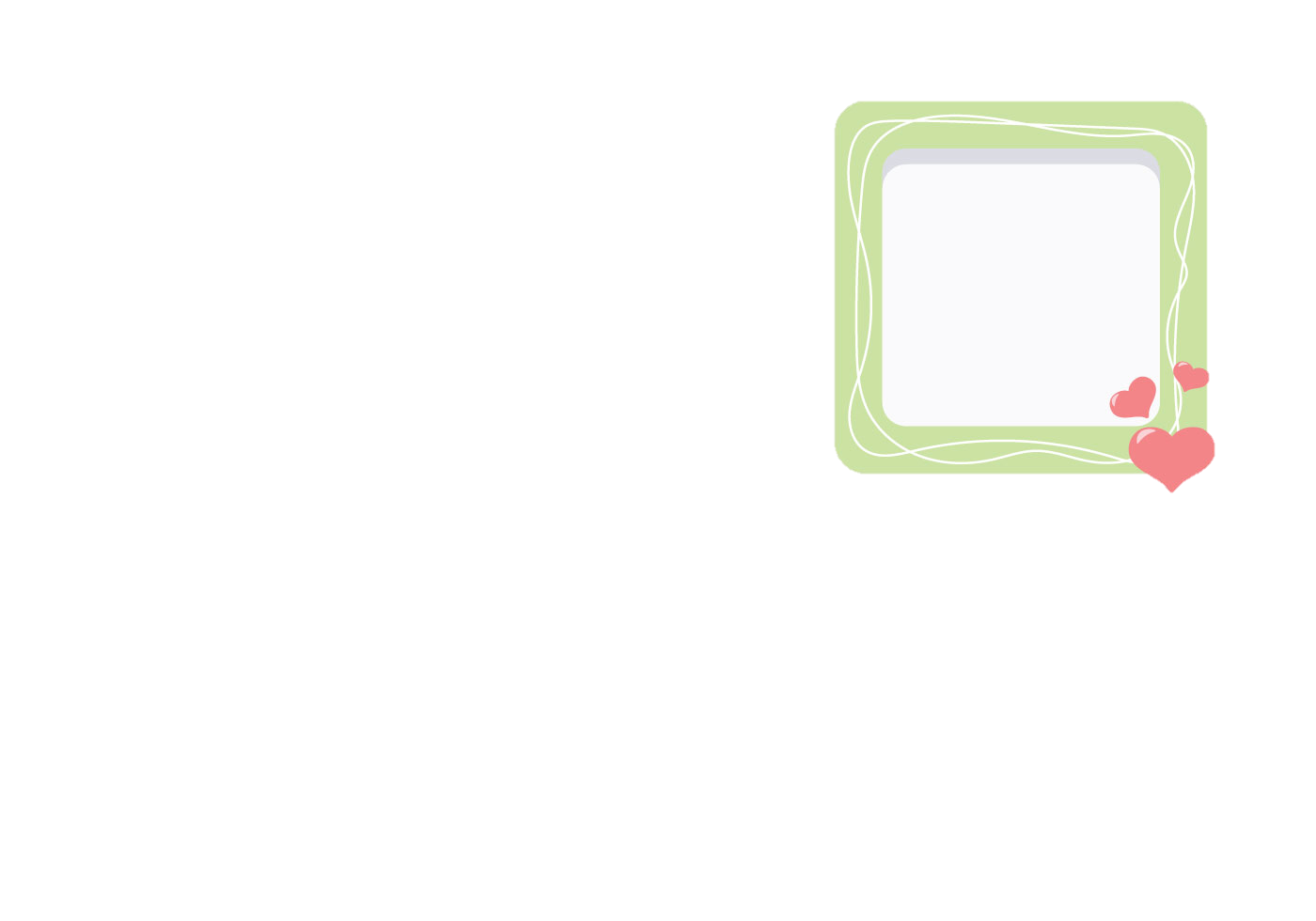 nhân hậu
Từ có tiếng nhân có nghĩa là lòng thương người
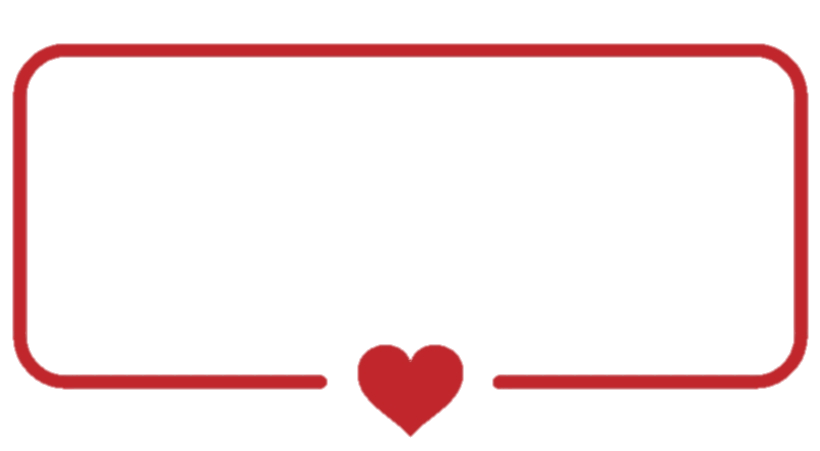 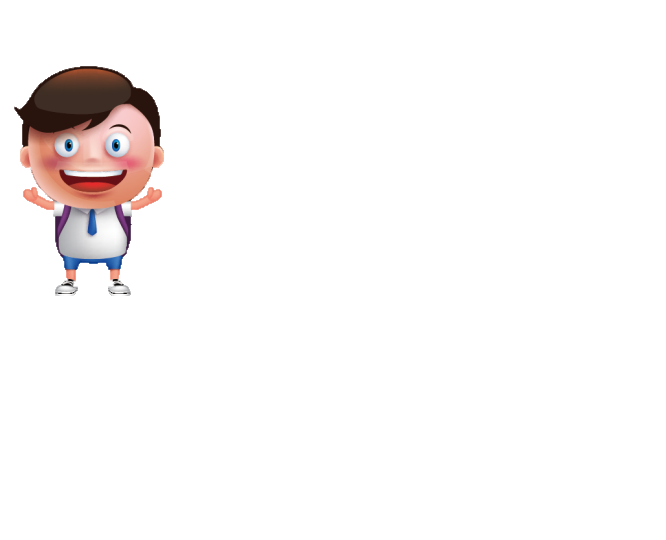 nhân ái
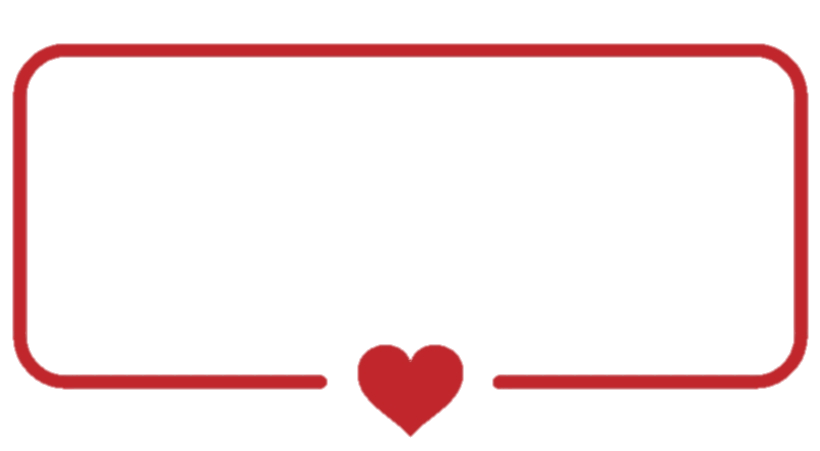 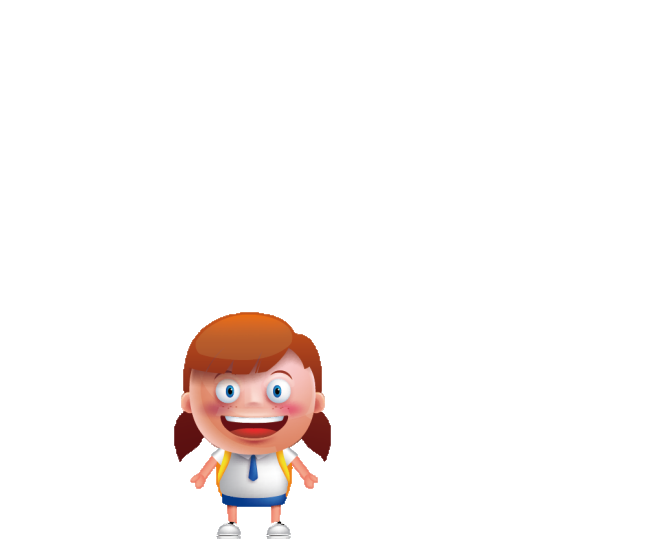 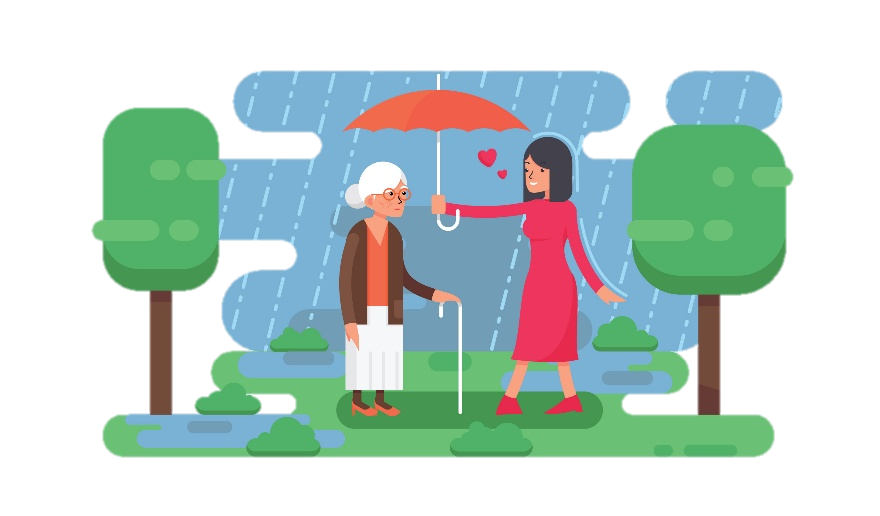 nhân đức
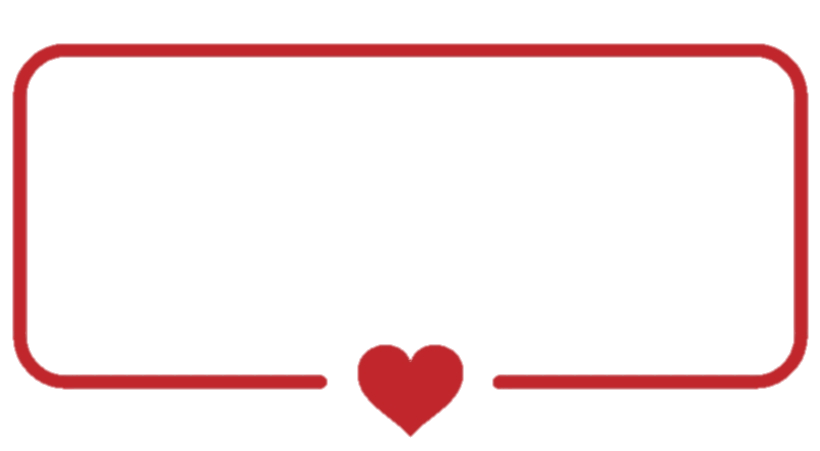 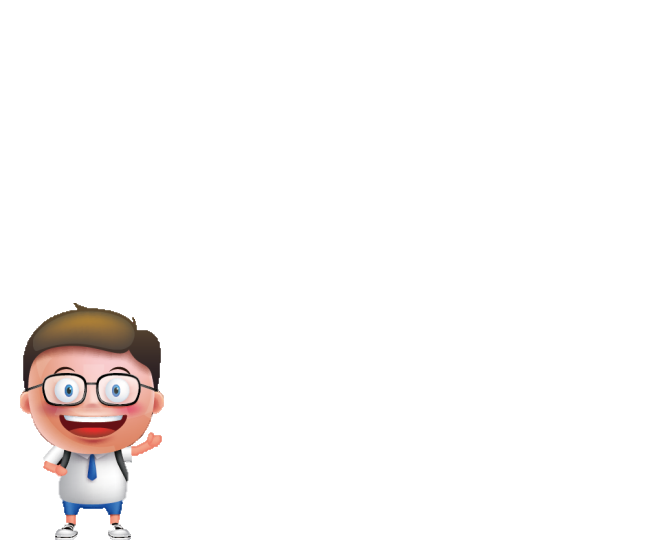 nhân từ
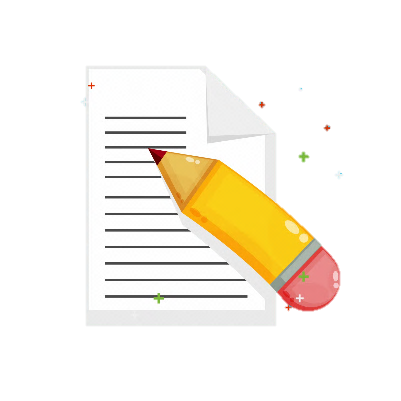 Bài 3
Đặt câu với một từ ở bài tập 2
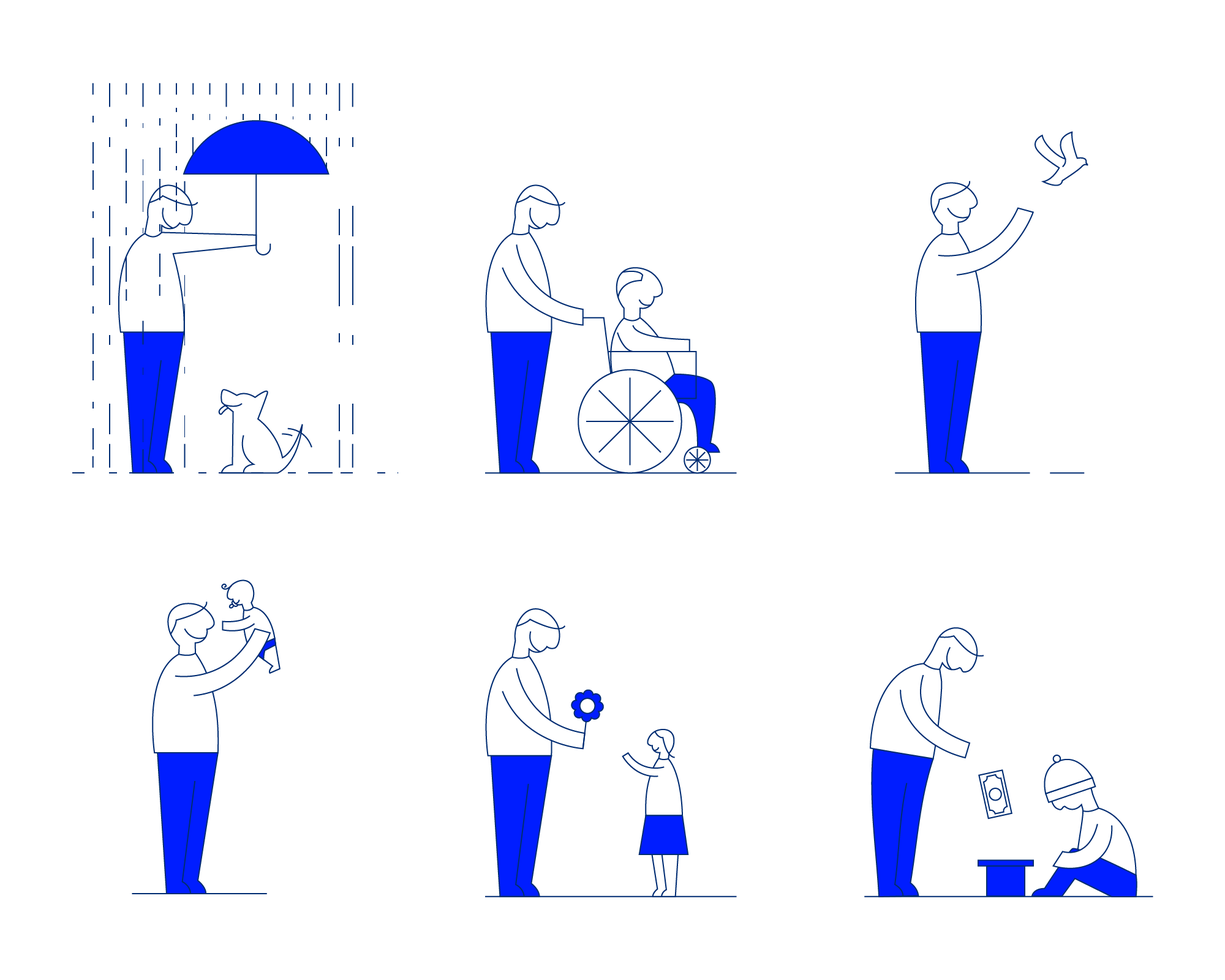 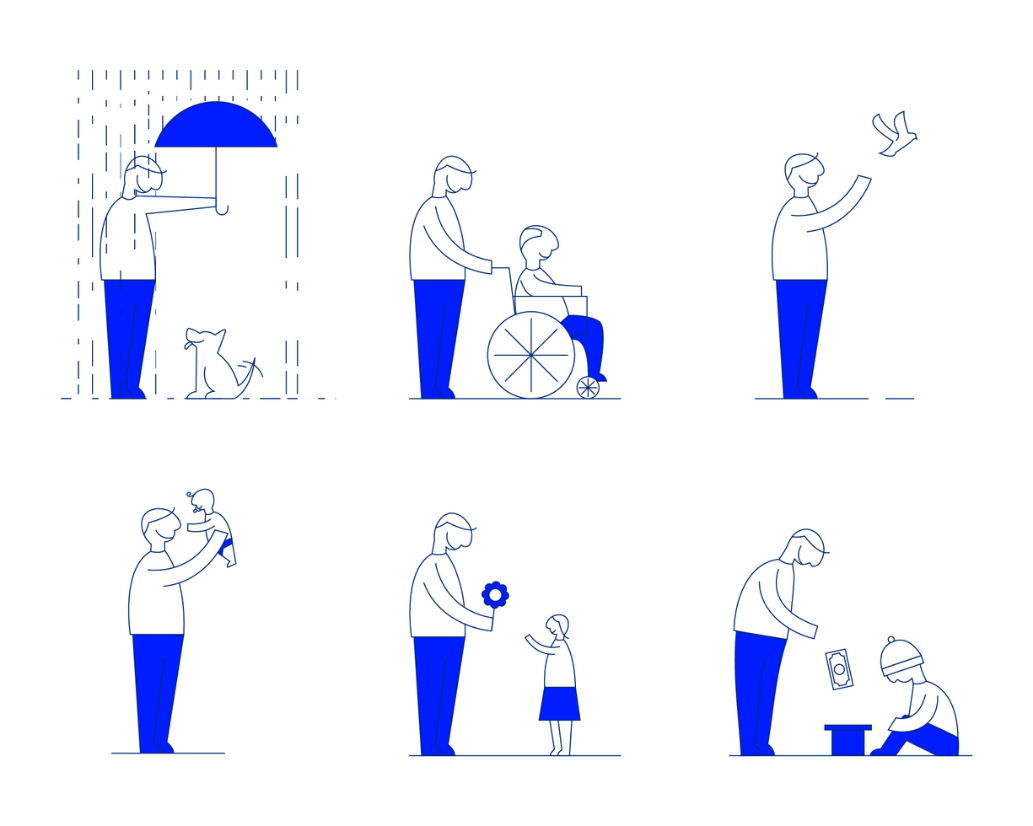 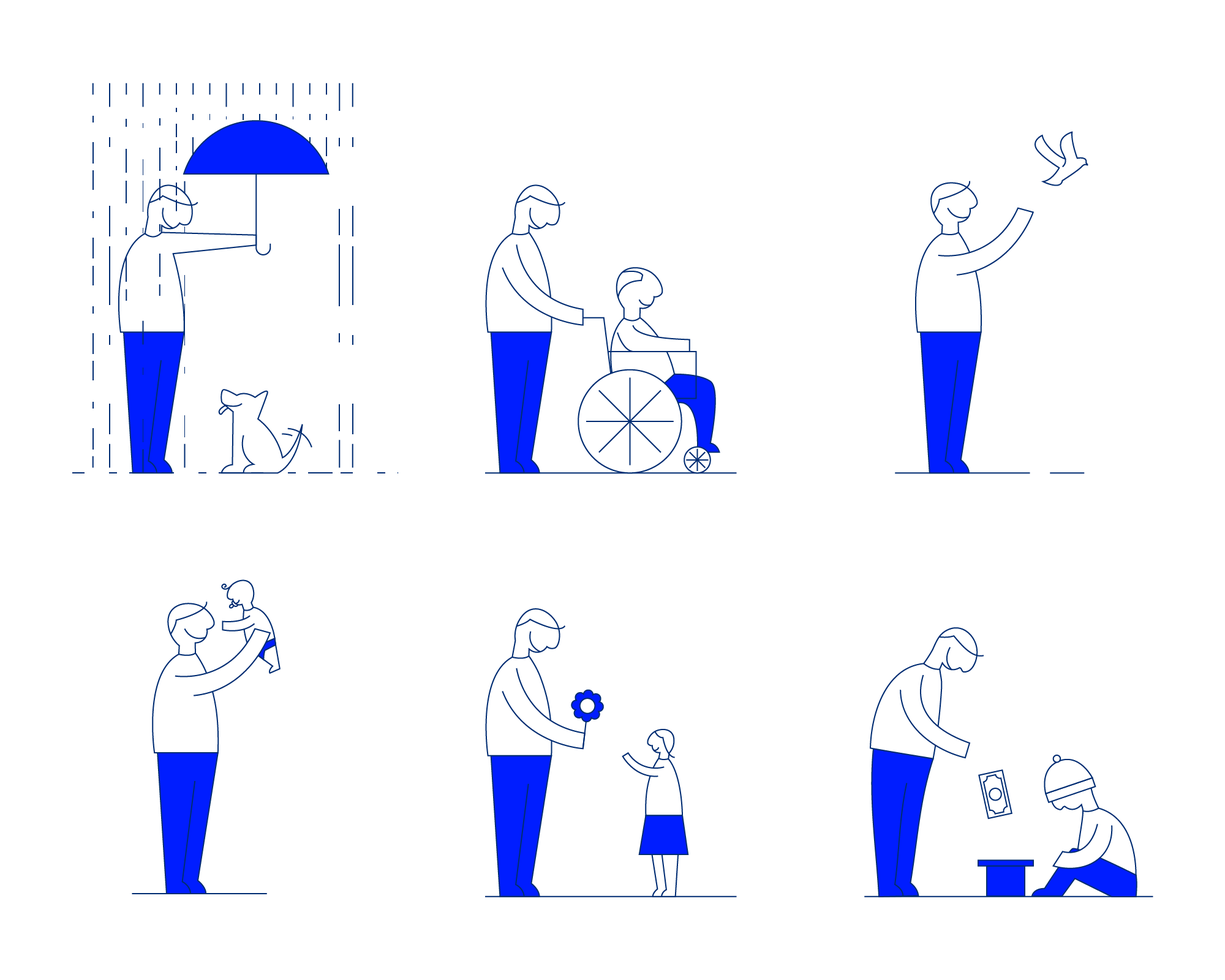 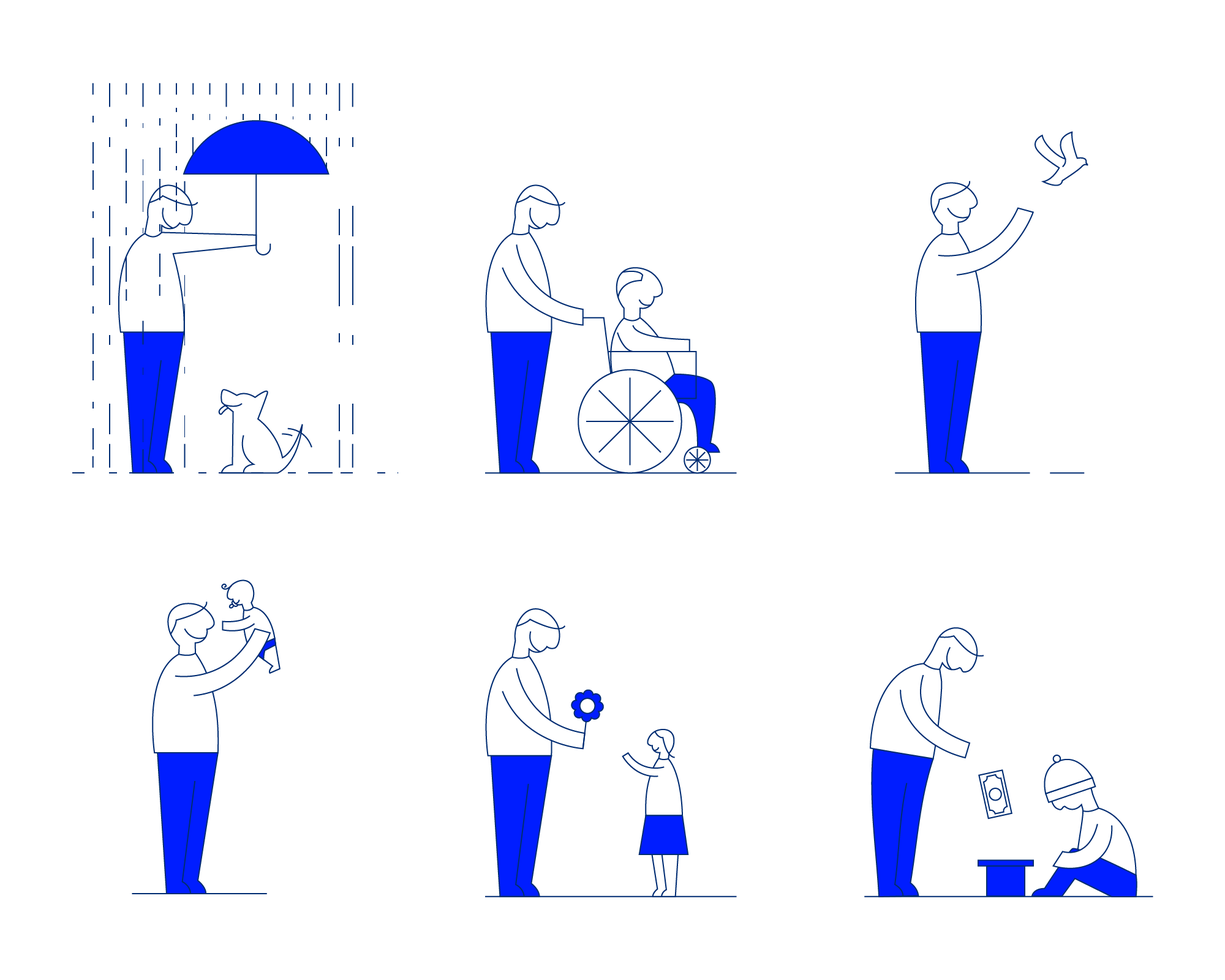 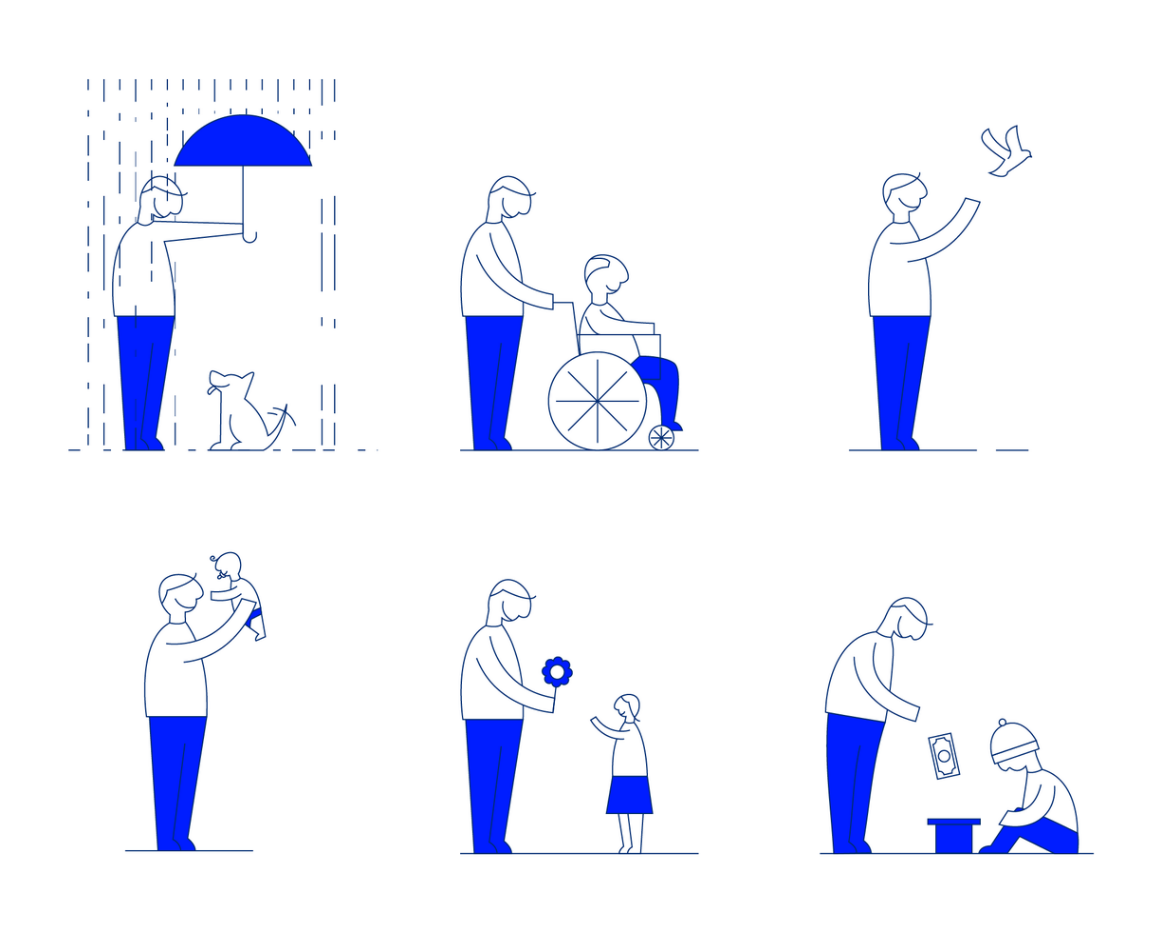 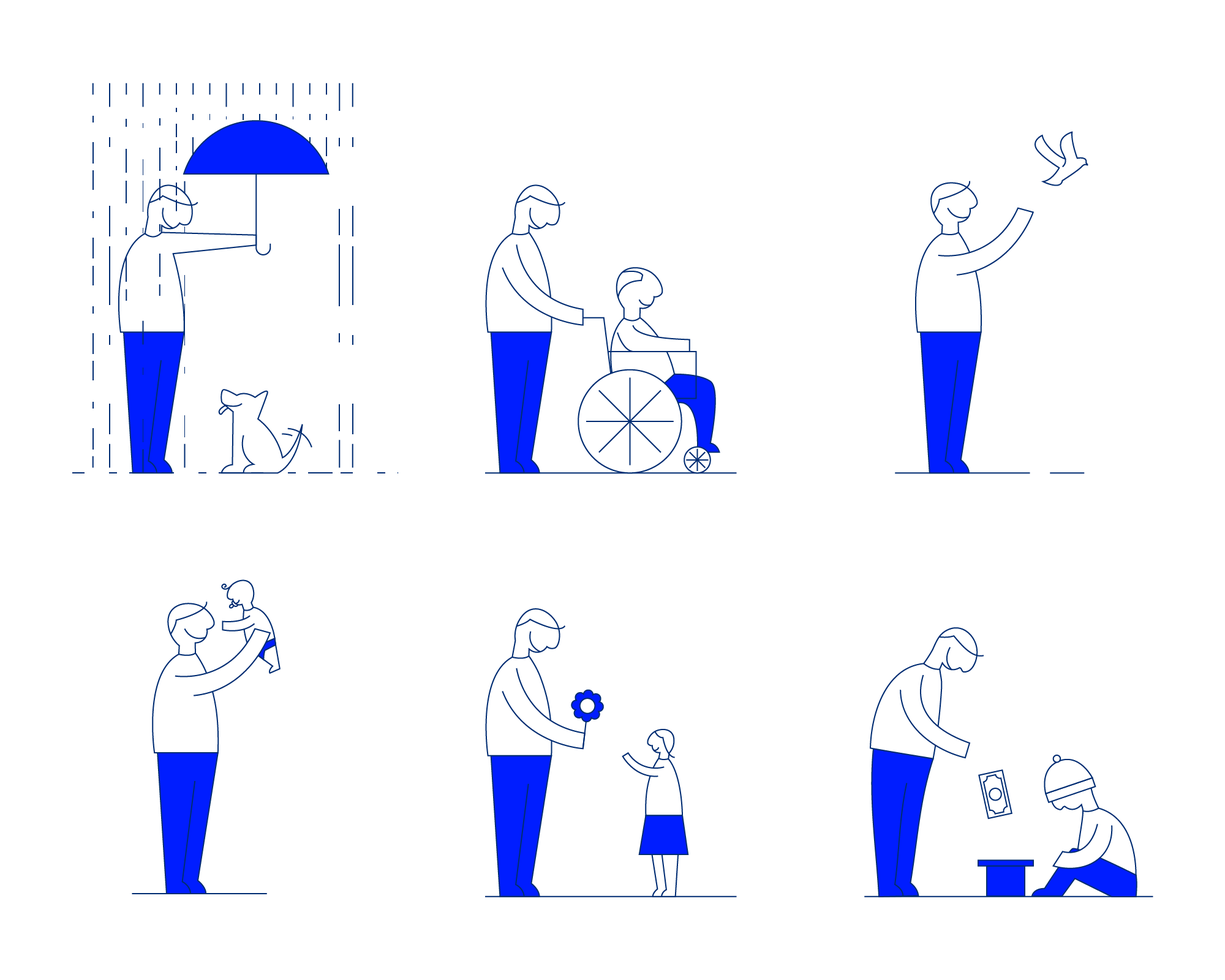 nhân dân, nhân hậu, nhân ái, công nhân, nhân loại, nhân đức,  nhân từ, nhân tài
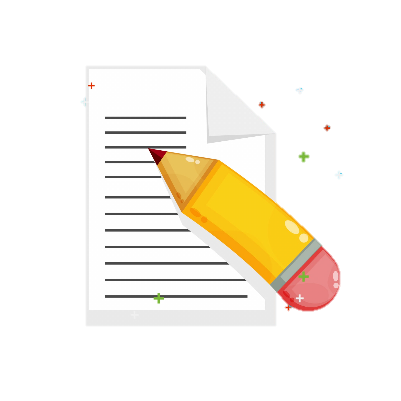 Nhân dân Việt Nam rất anh hùng.
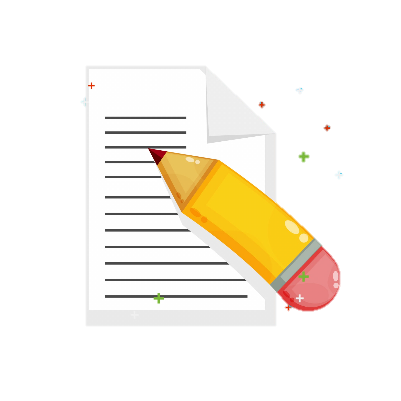 Bác Hồ có lòng nhân ái bao la.
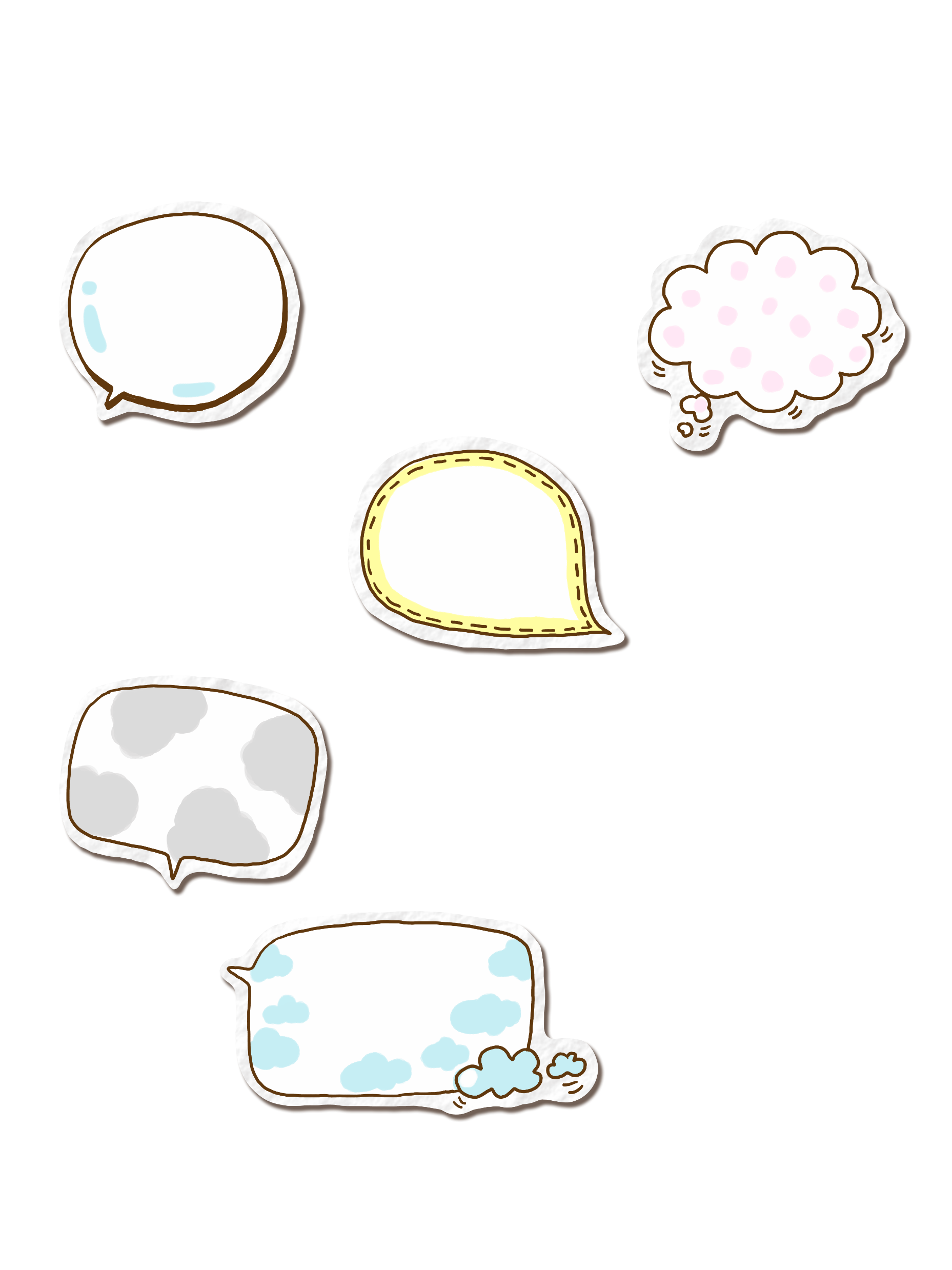 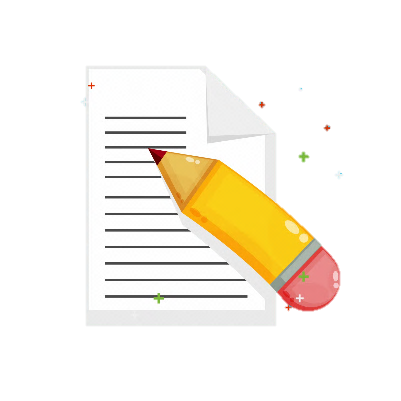 Bài 4
Tục ngữ là thể loại văn học dân gian nhằm đúc kết kinh nghiệm, tri thức của nhân dân dưới hình thức những câu nói ngắn gọn, súc tích, có nhịp điệu, dễ nhớ, dễ truyền đạt, thường gieo vần lưng.
Tục ngữ là gì?
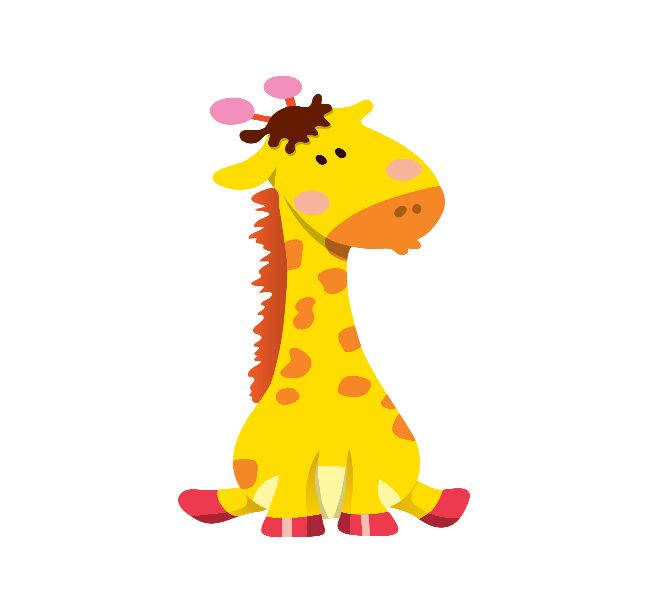 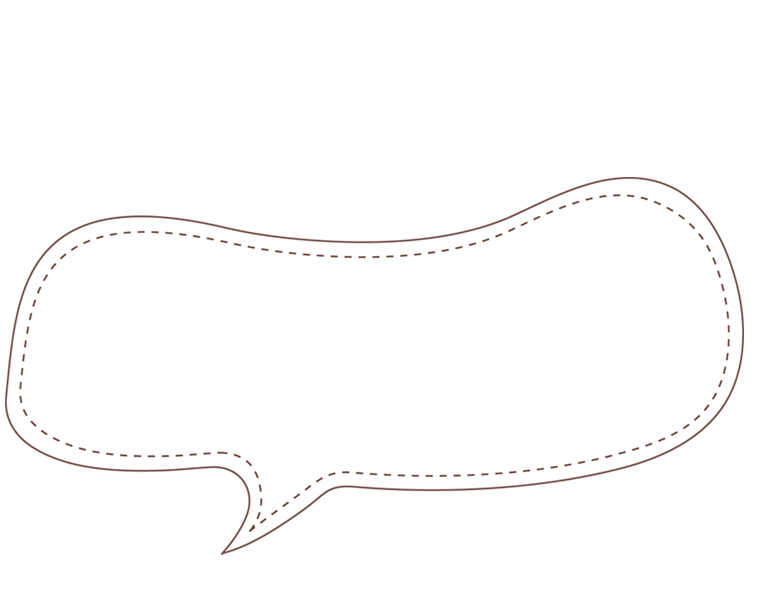 Các câu tục ngữ dưới đây khuyên ta điều gì, chê điều gì?
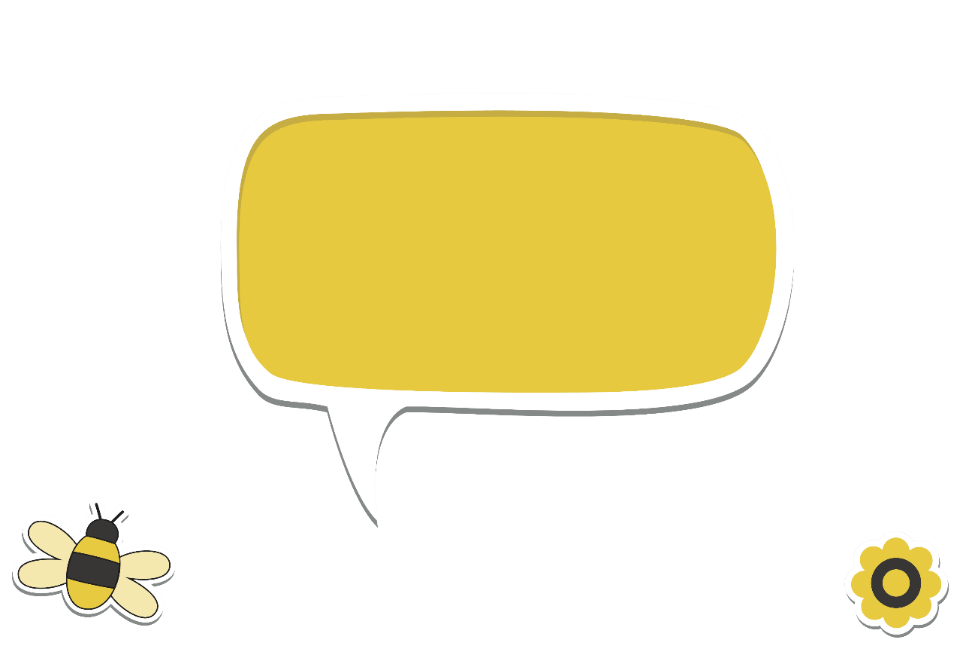 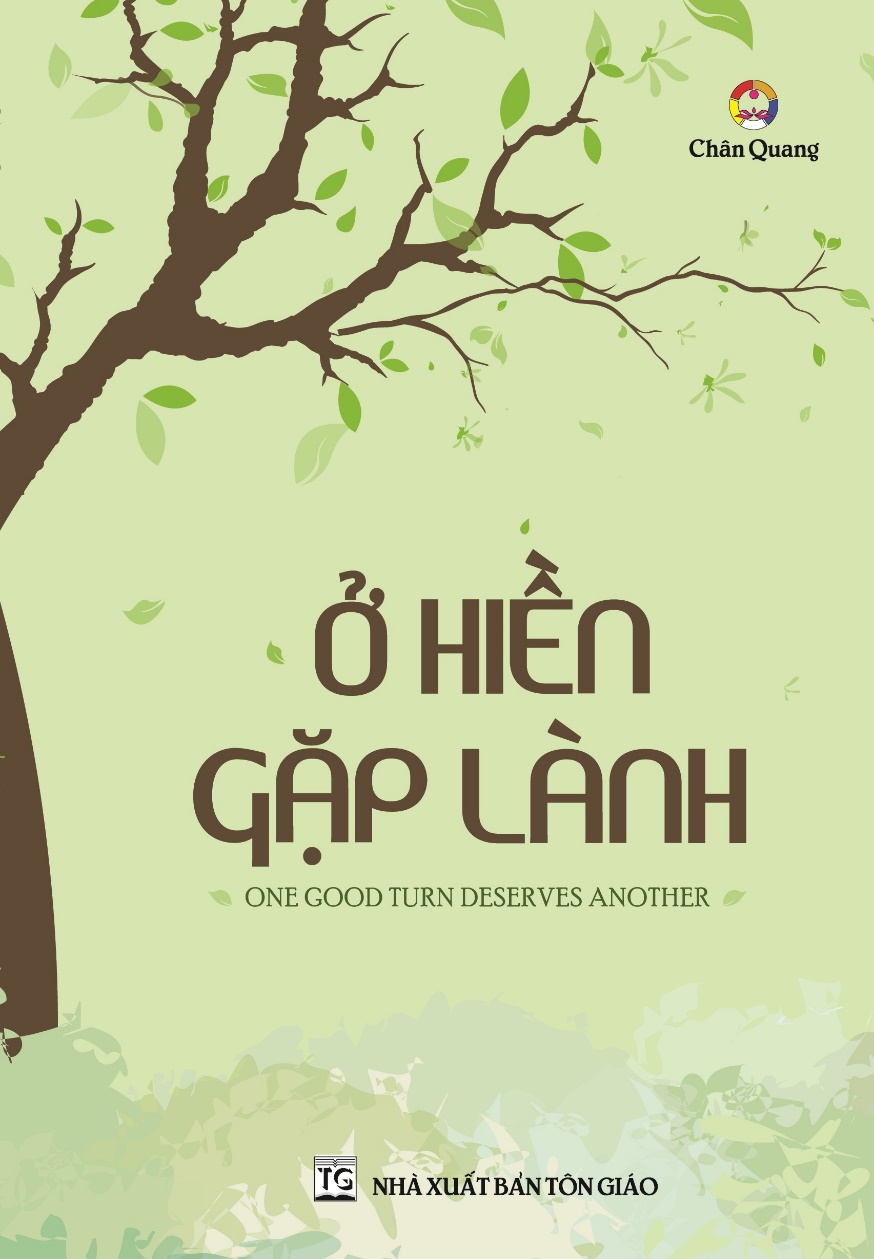 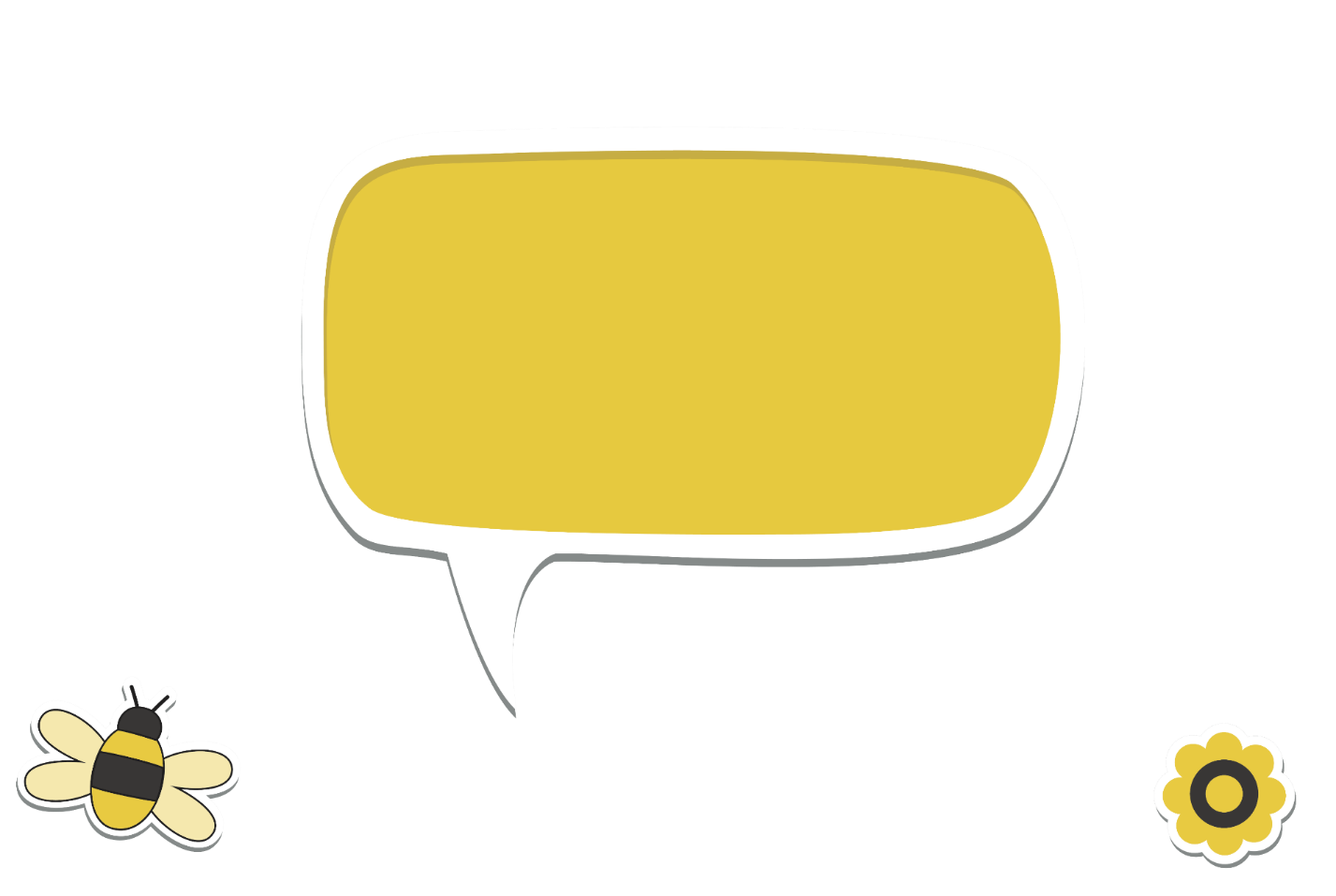 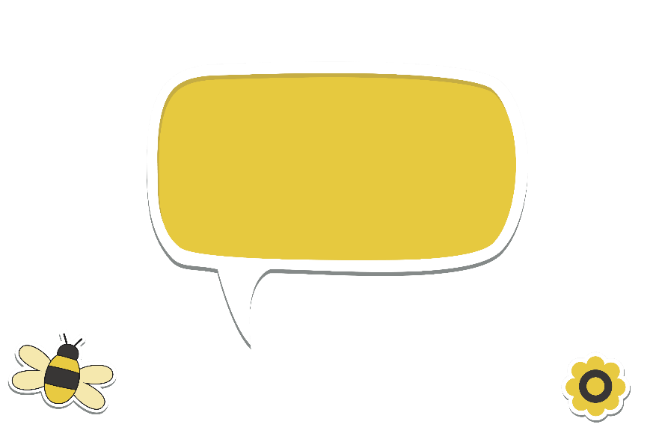 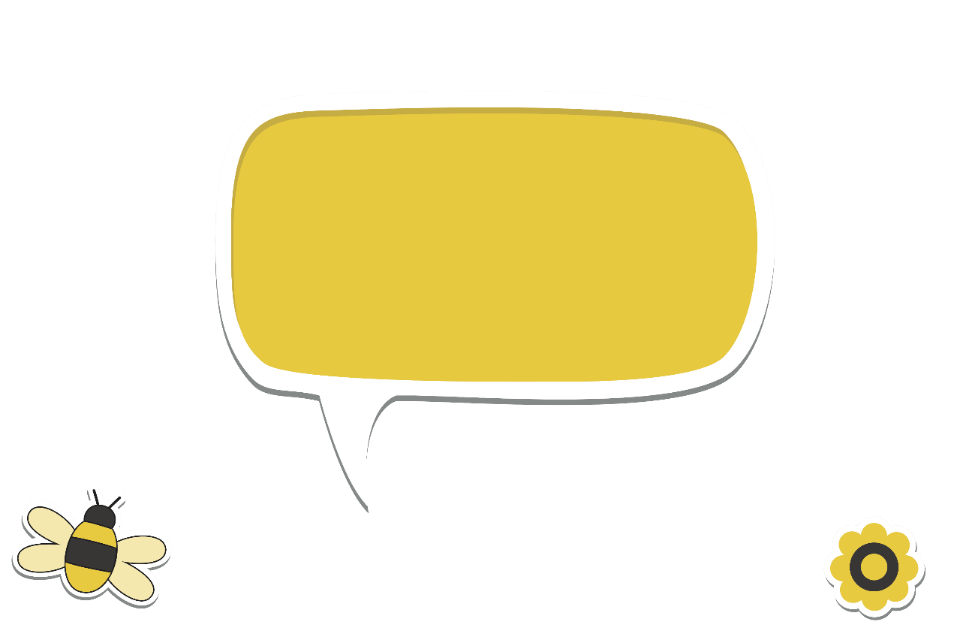 Khuyên người ta sống hiền lành, nhân hậu vì sống hiền lành, nhân hậu sẽ gặp điều may mắn.
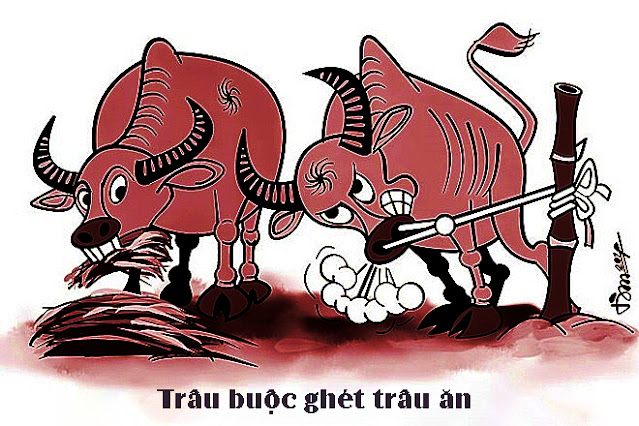 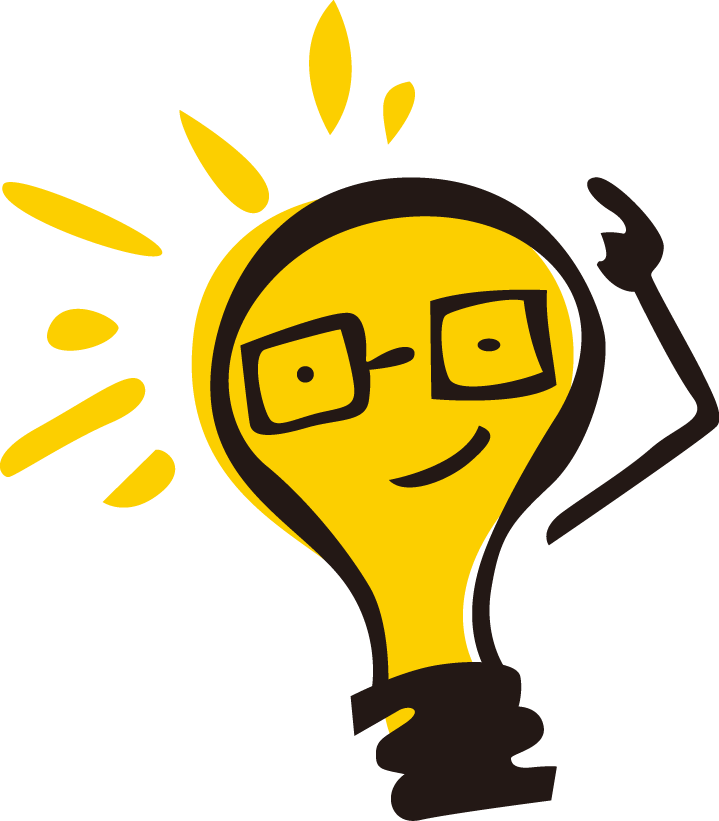 Chê người có tính xấu, ghen tị khi thấy người khác được hạnh phúc.
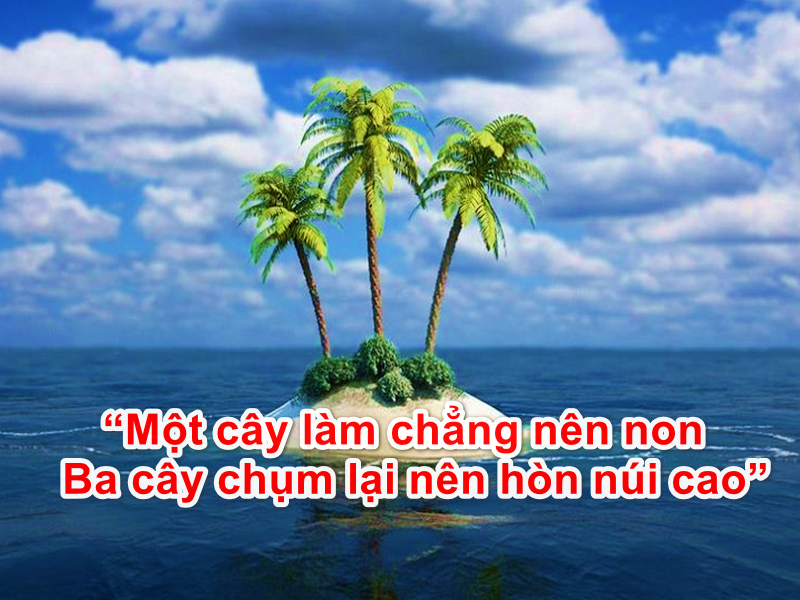 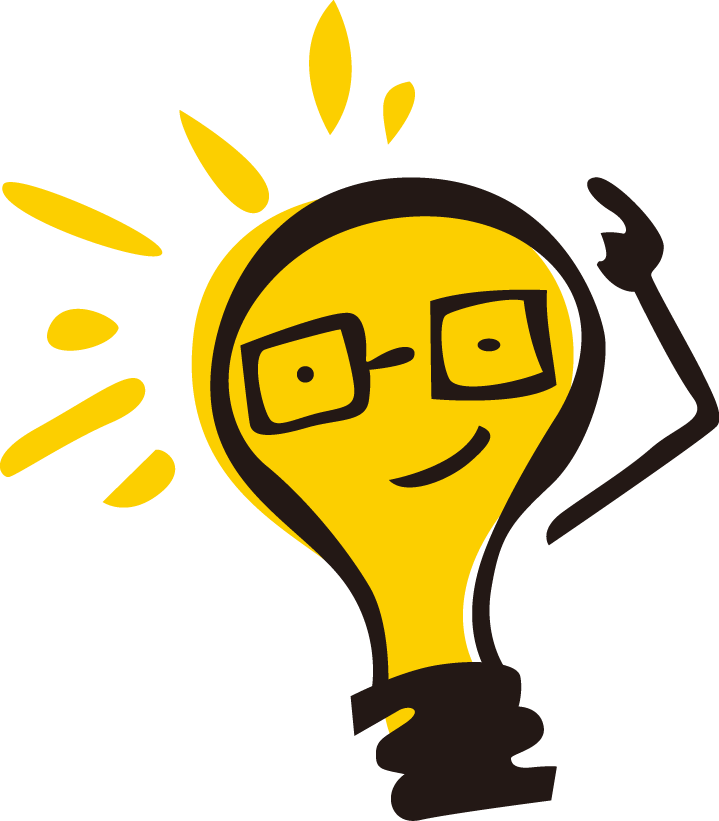 Khuyên người ta đoàn kết với nhau, đoàn kết tạo nên sức mạnh.
CỦNG CỐ
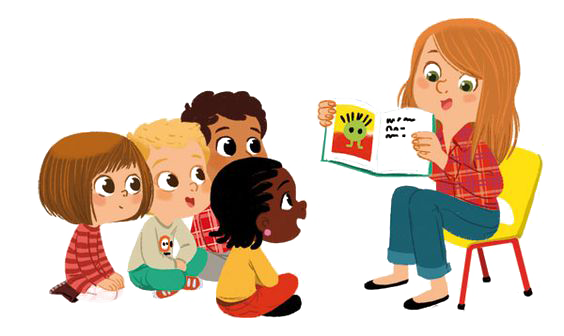 Bắt đầu
HếT giờ
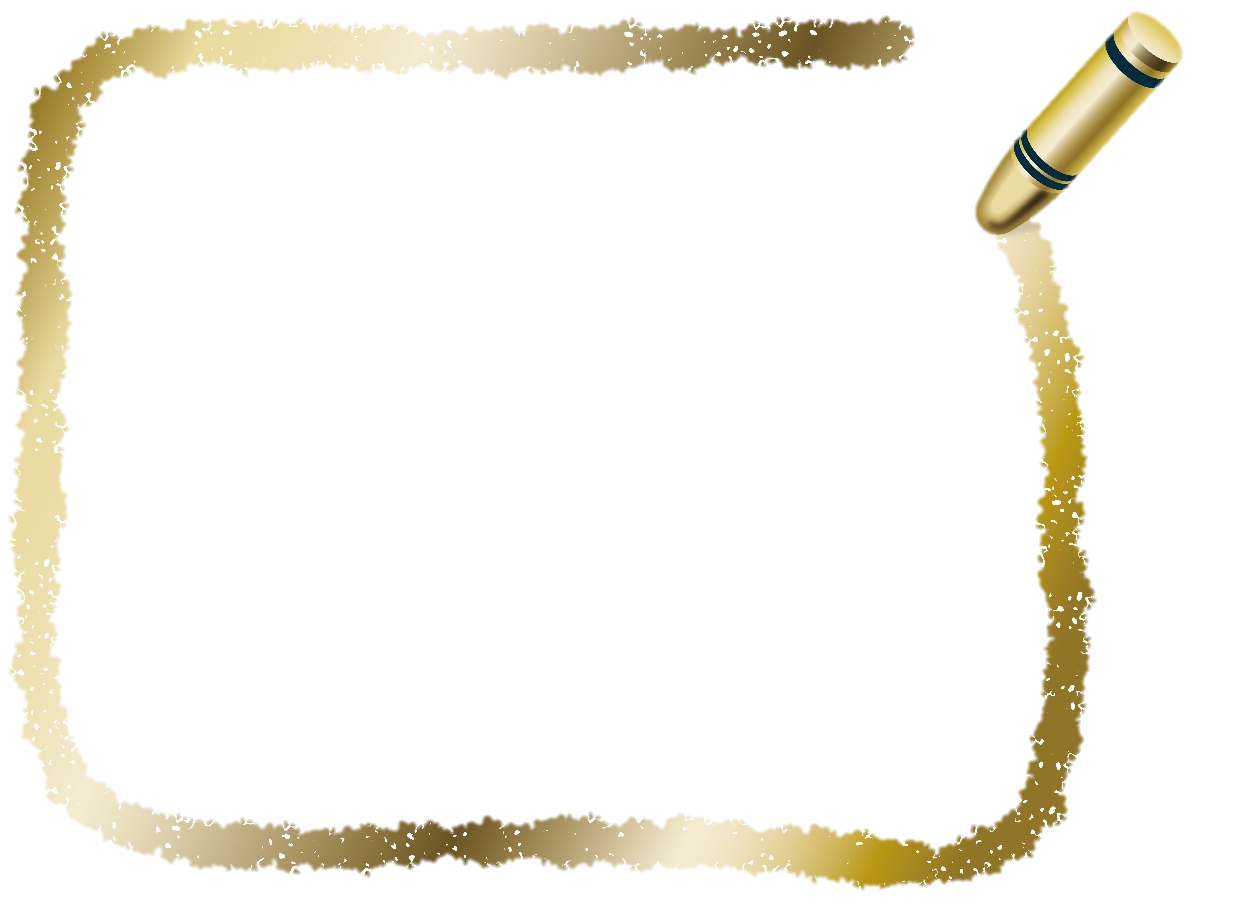 Trong vòng 1 phút, em hãy nêu các 
từ ngữ thể hiện lòng nhân hậu.
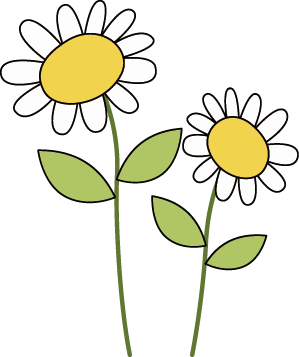 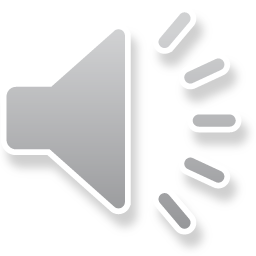 Nhớ chuẩn bị bài sau bạn nhé!
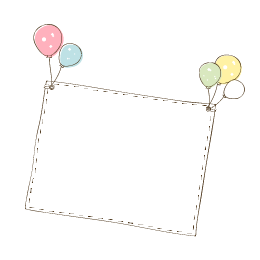 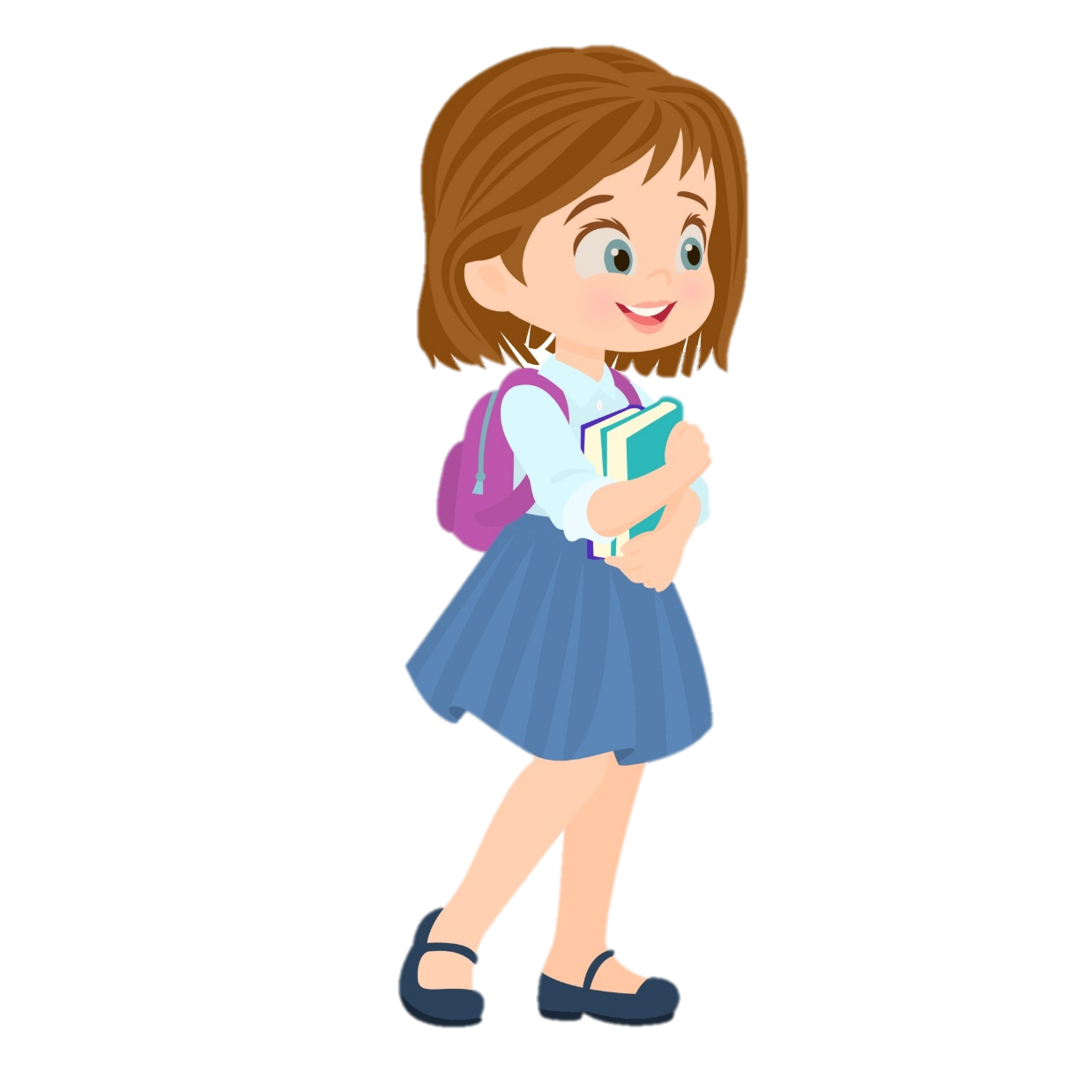 DẤU HAI CHẤM
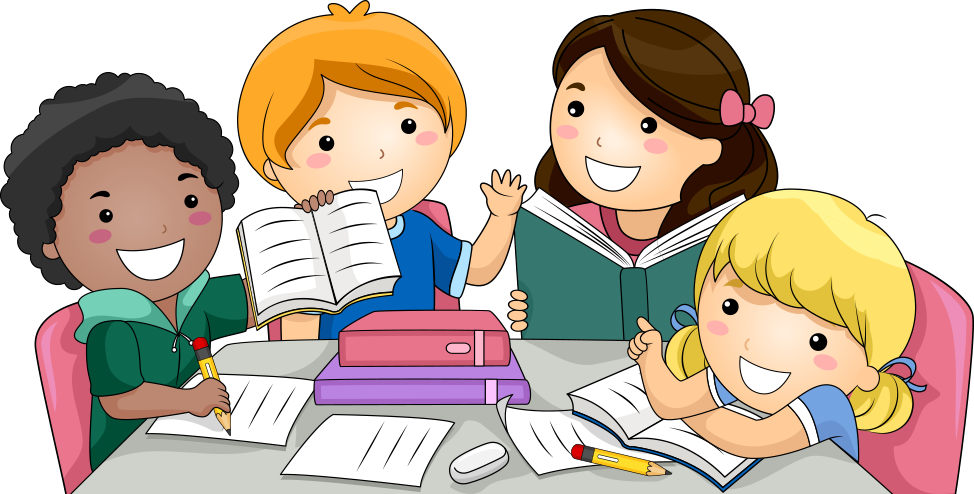 Tạm biệt các em!
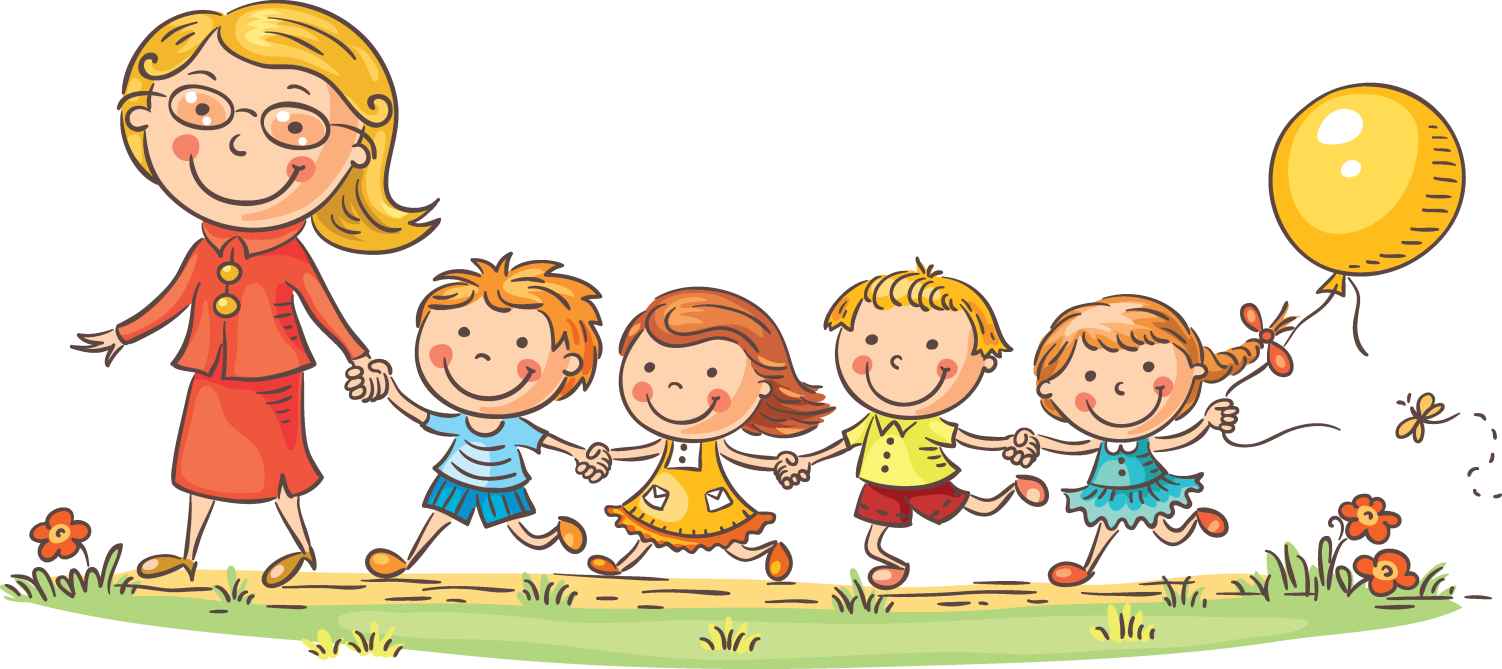 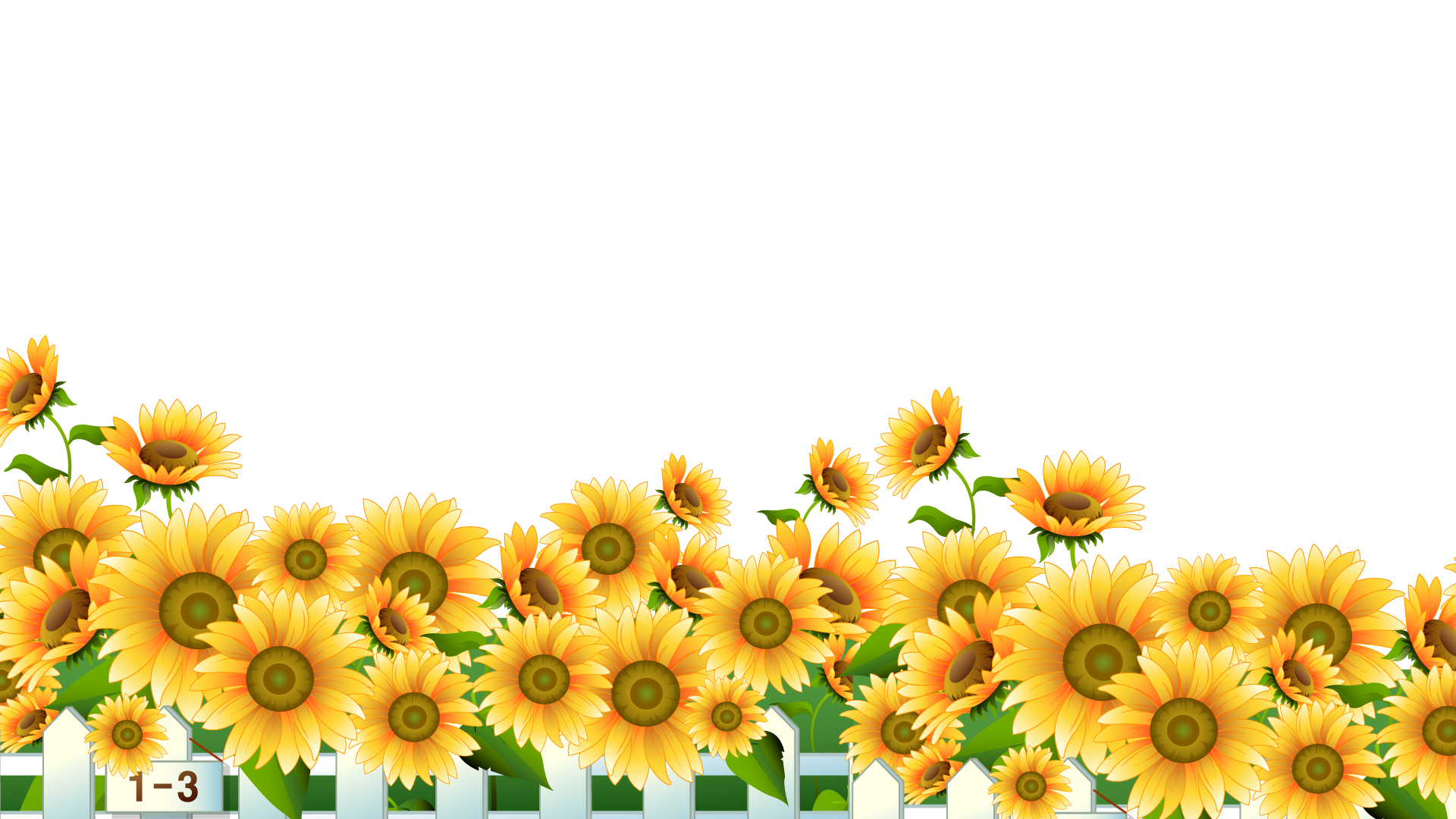